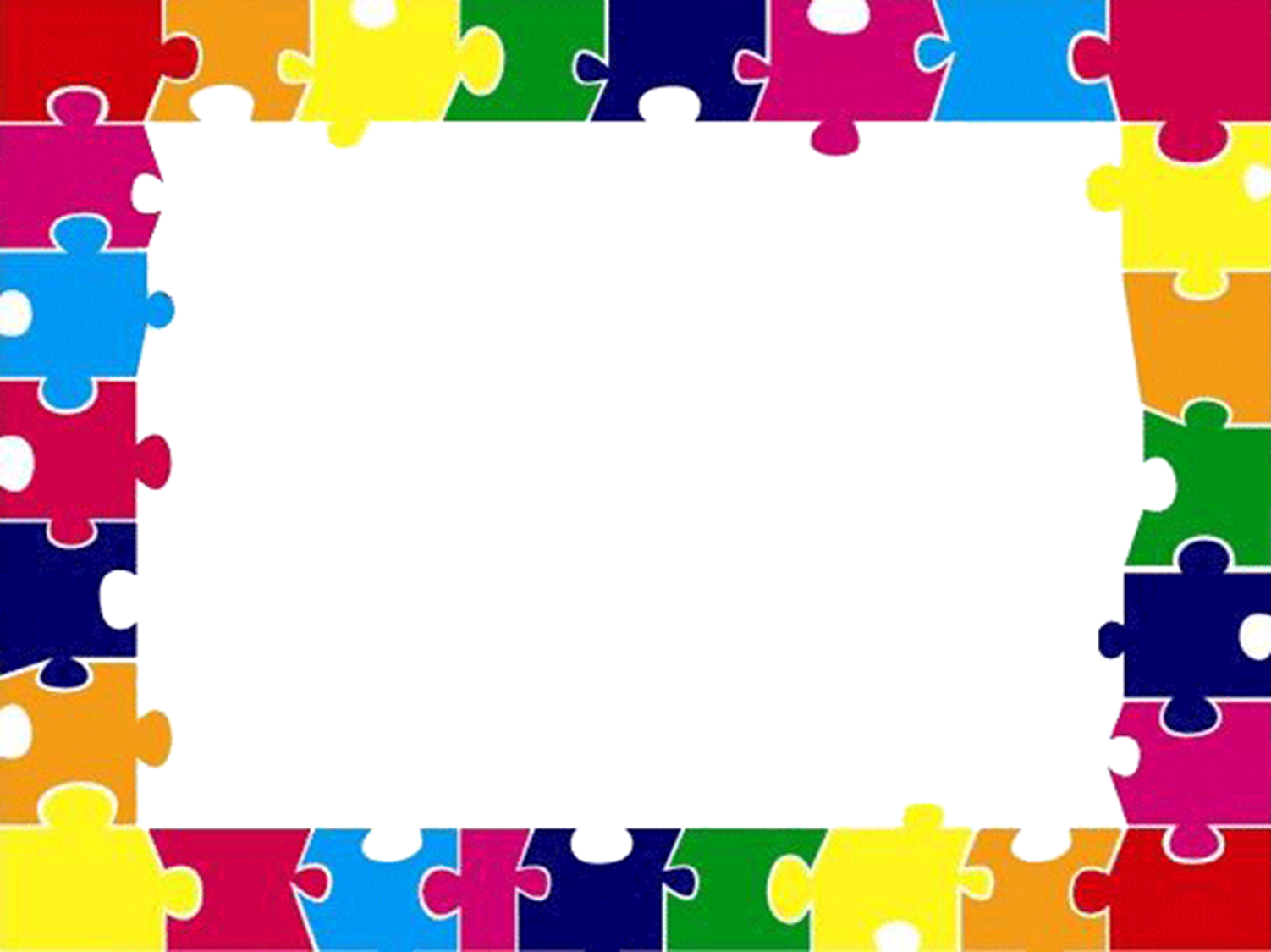 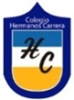 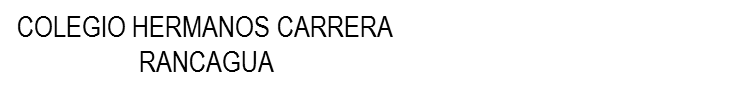 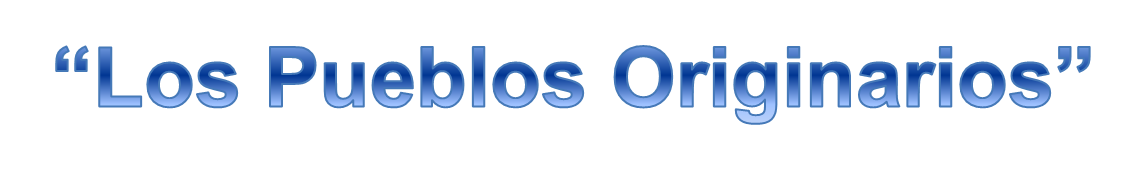 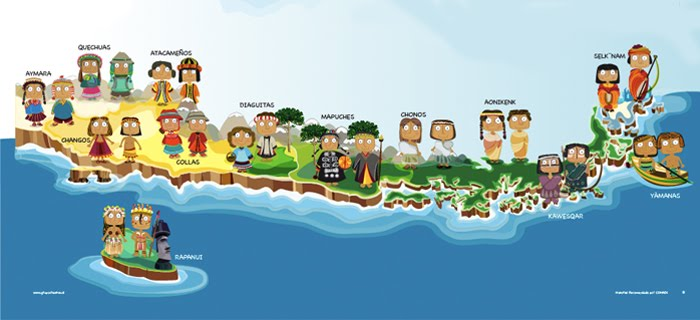 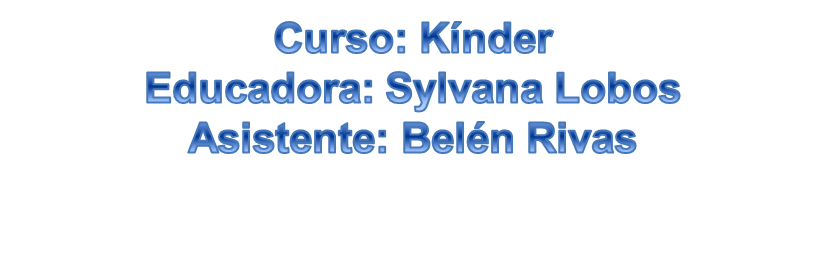 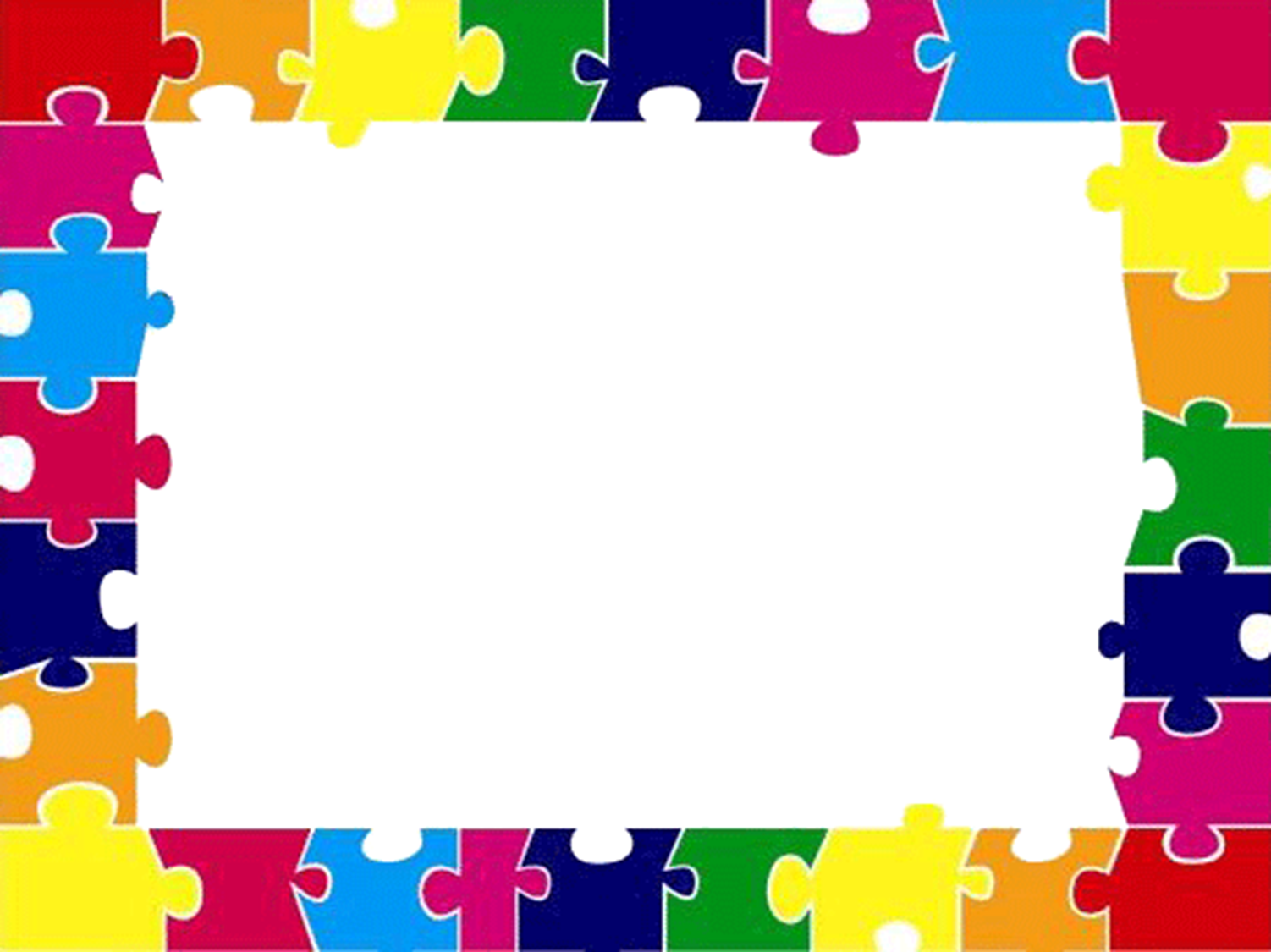 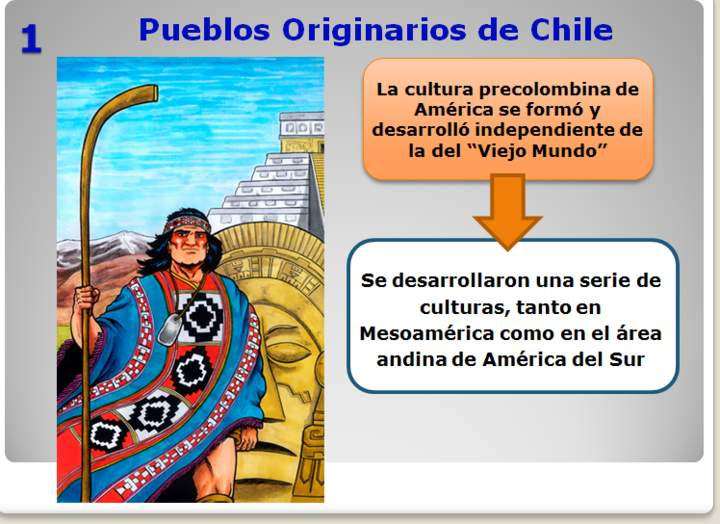 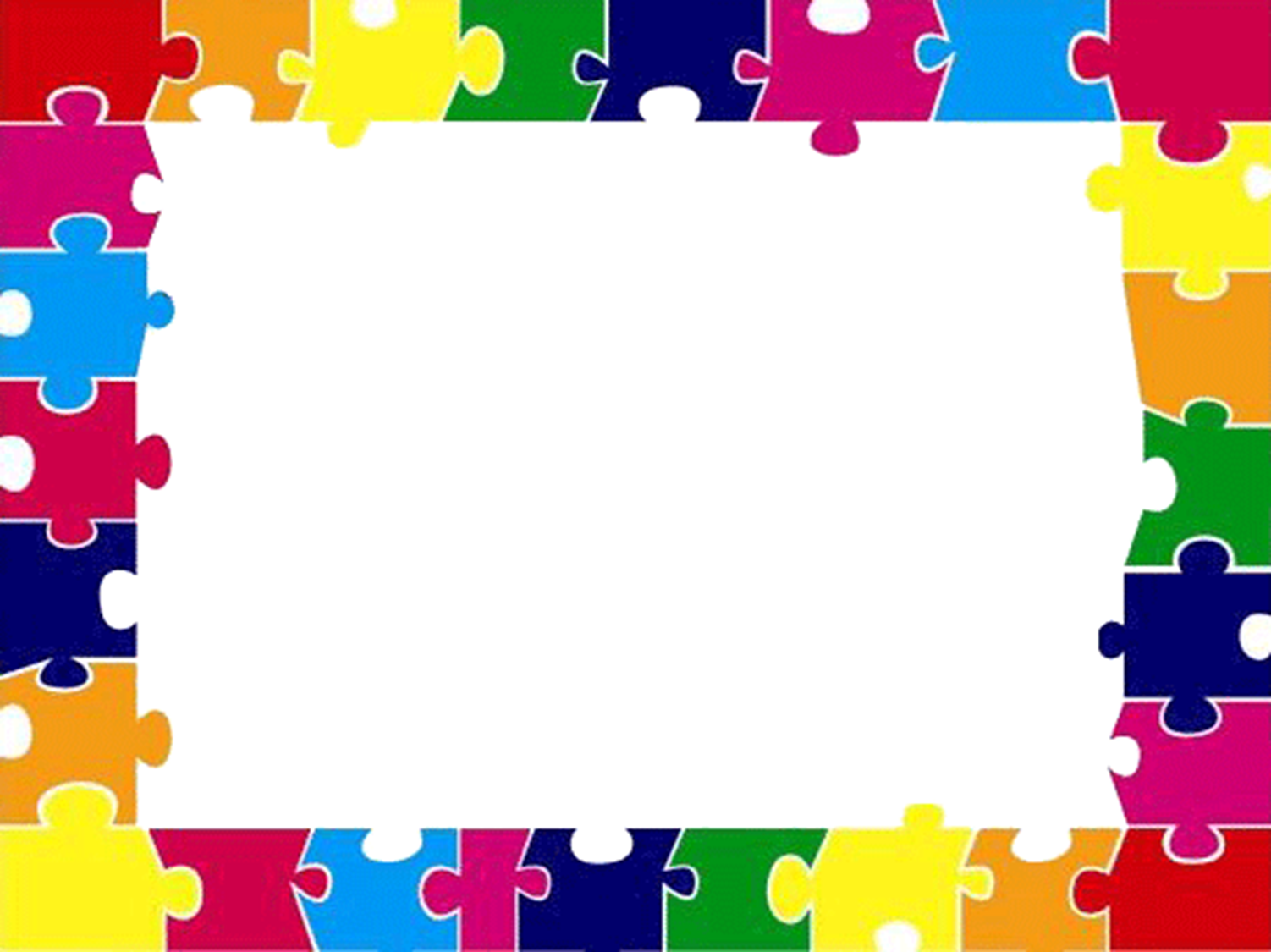 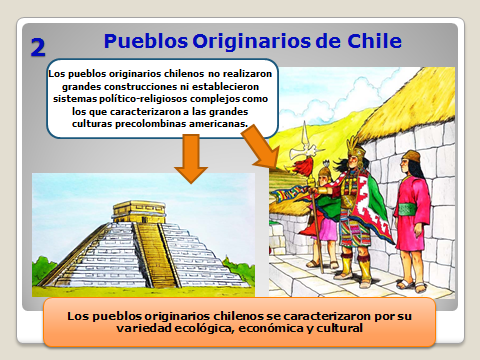 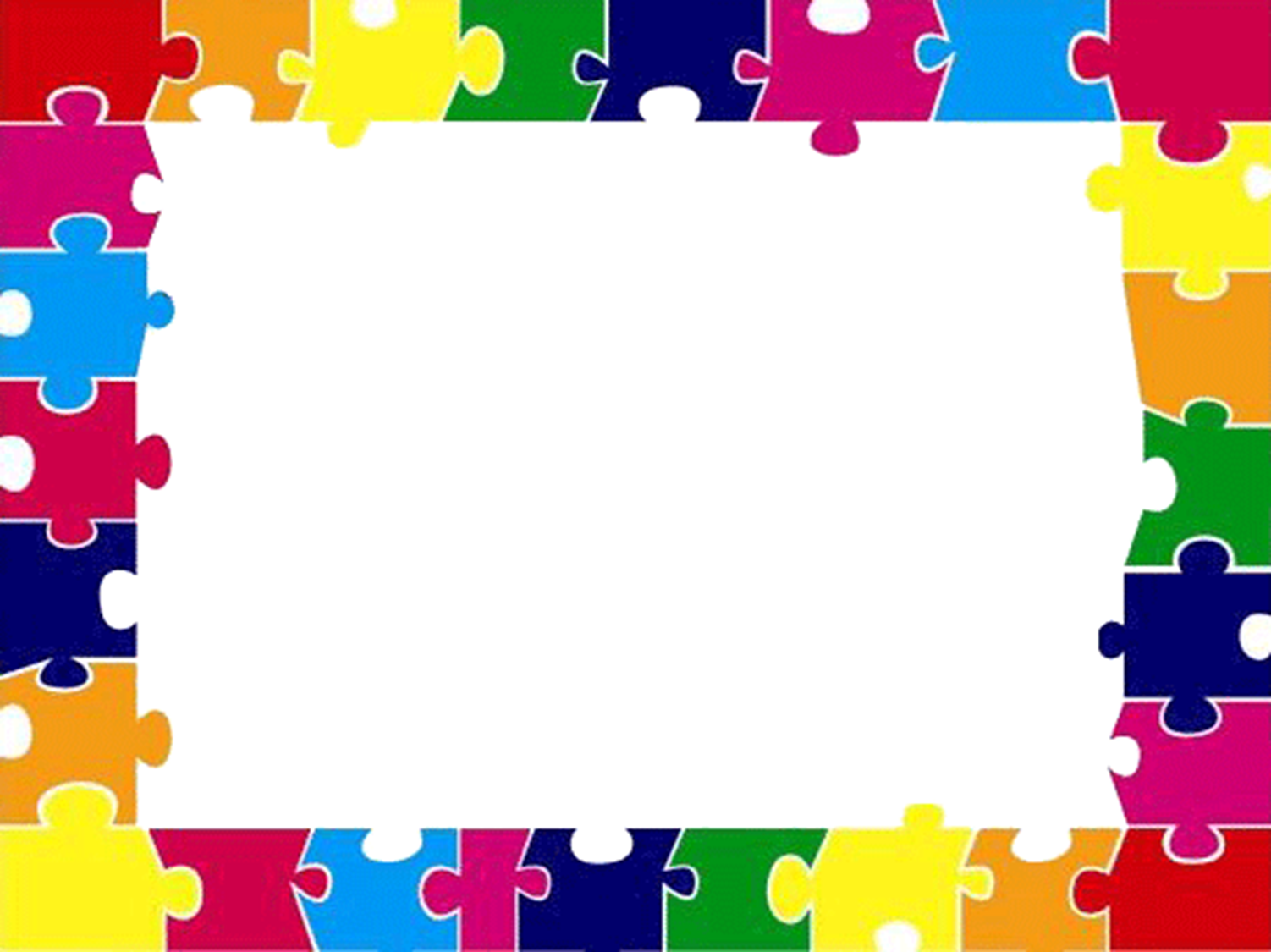 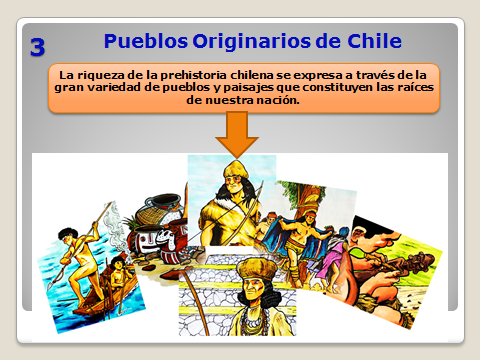 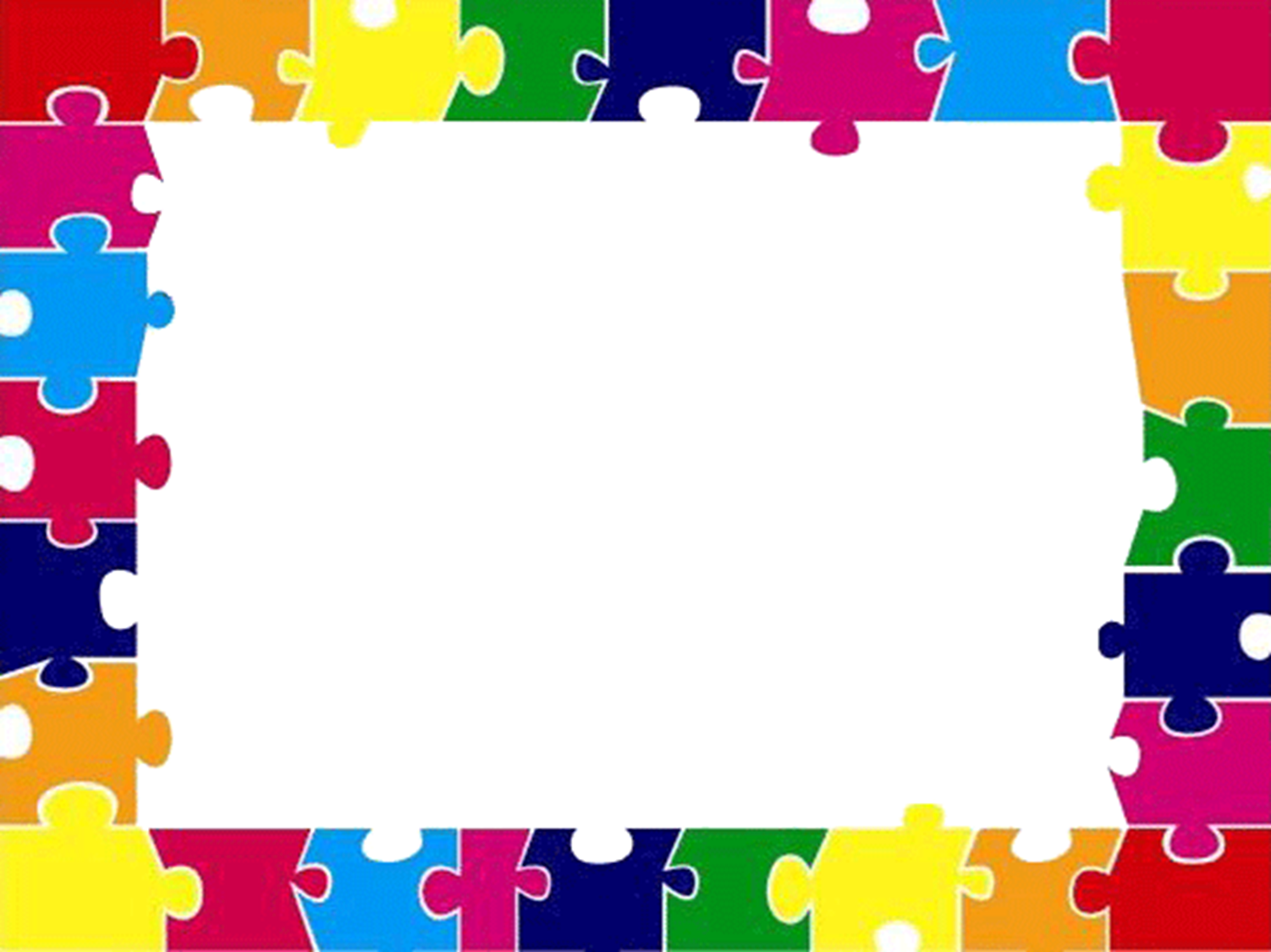 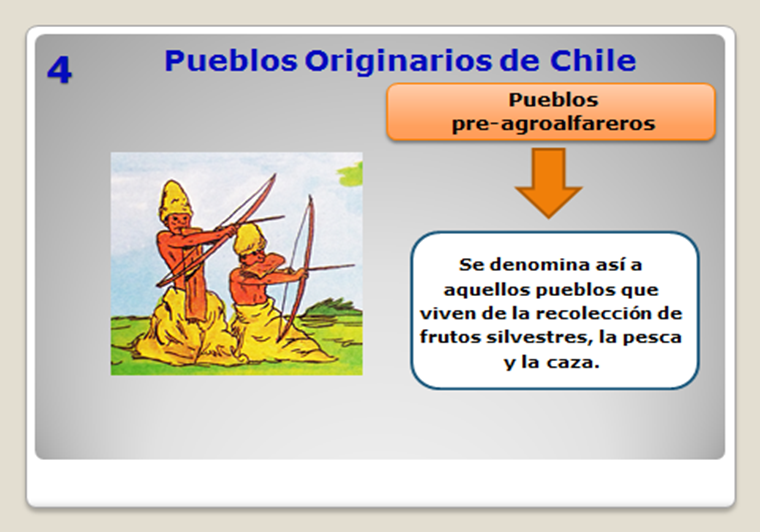 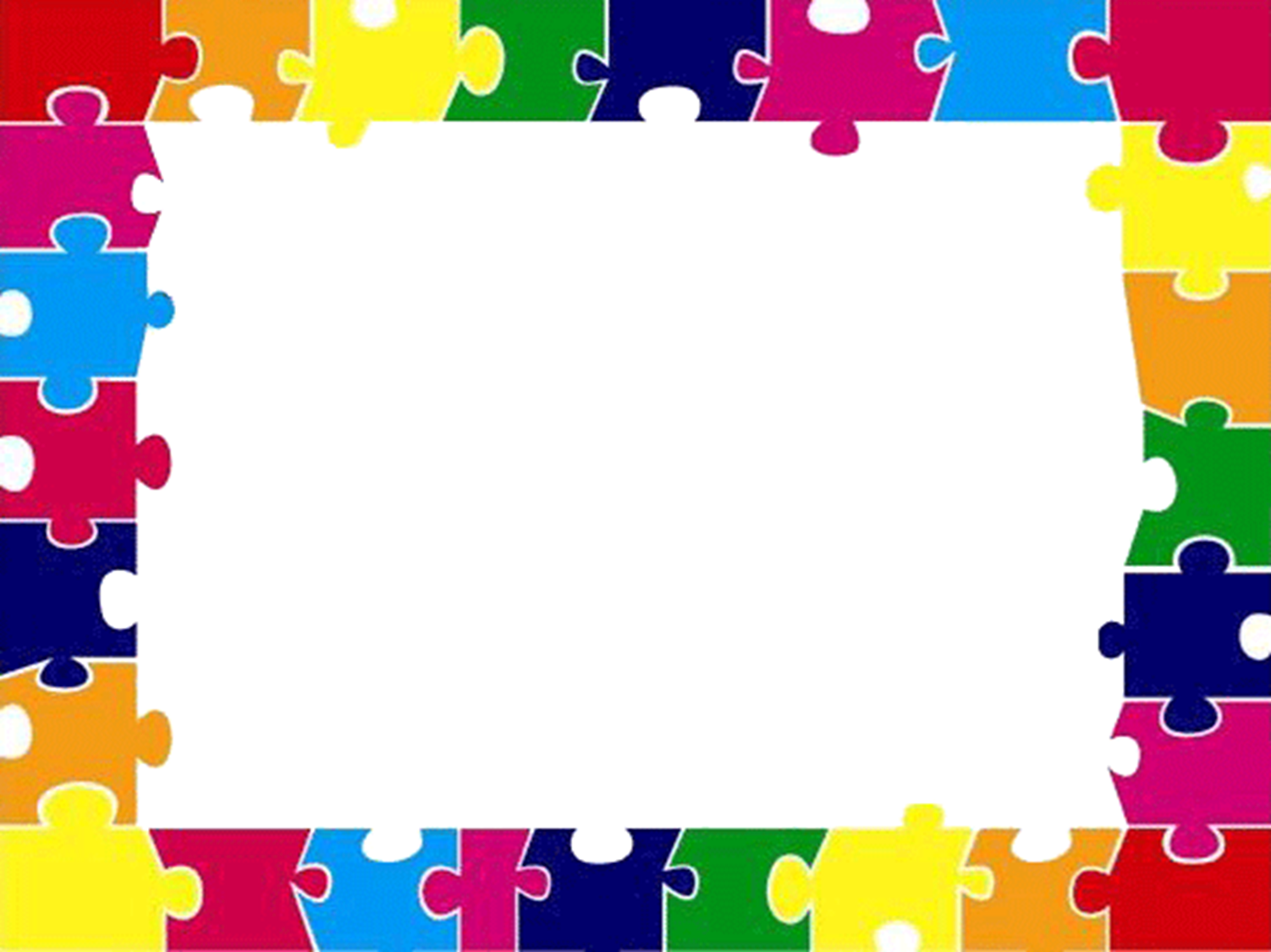 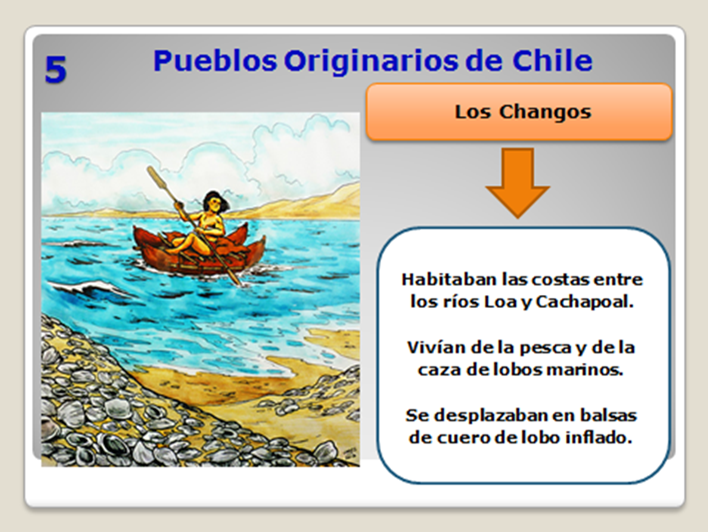 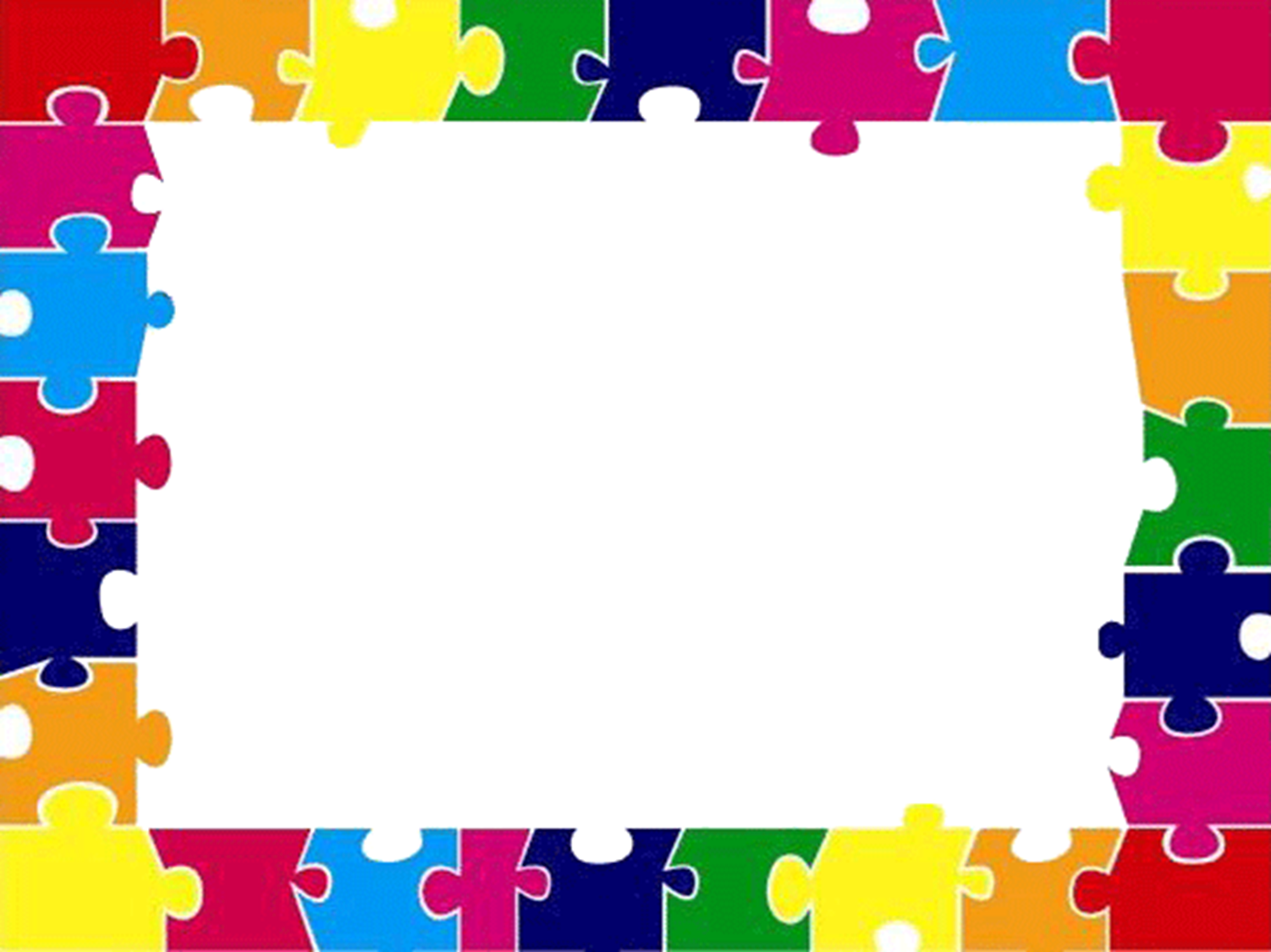 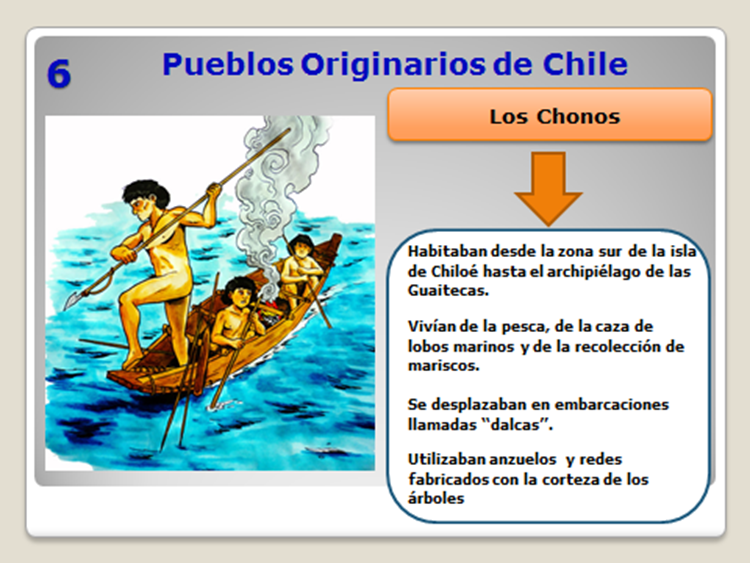 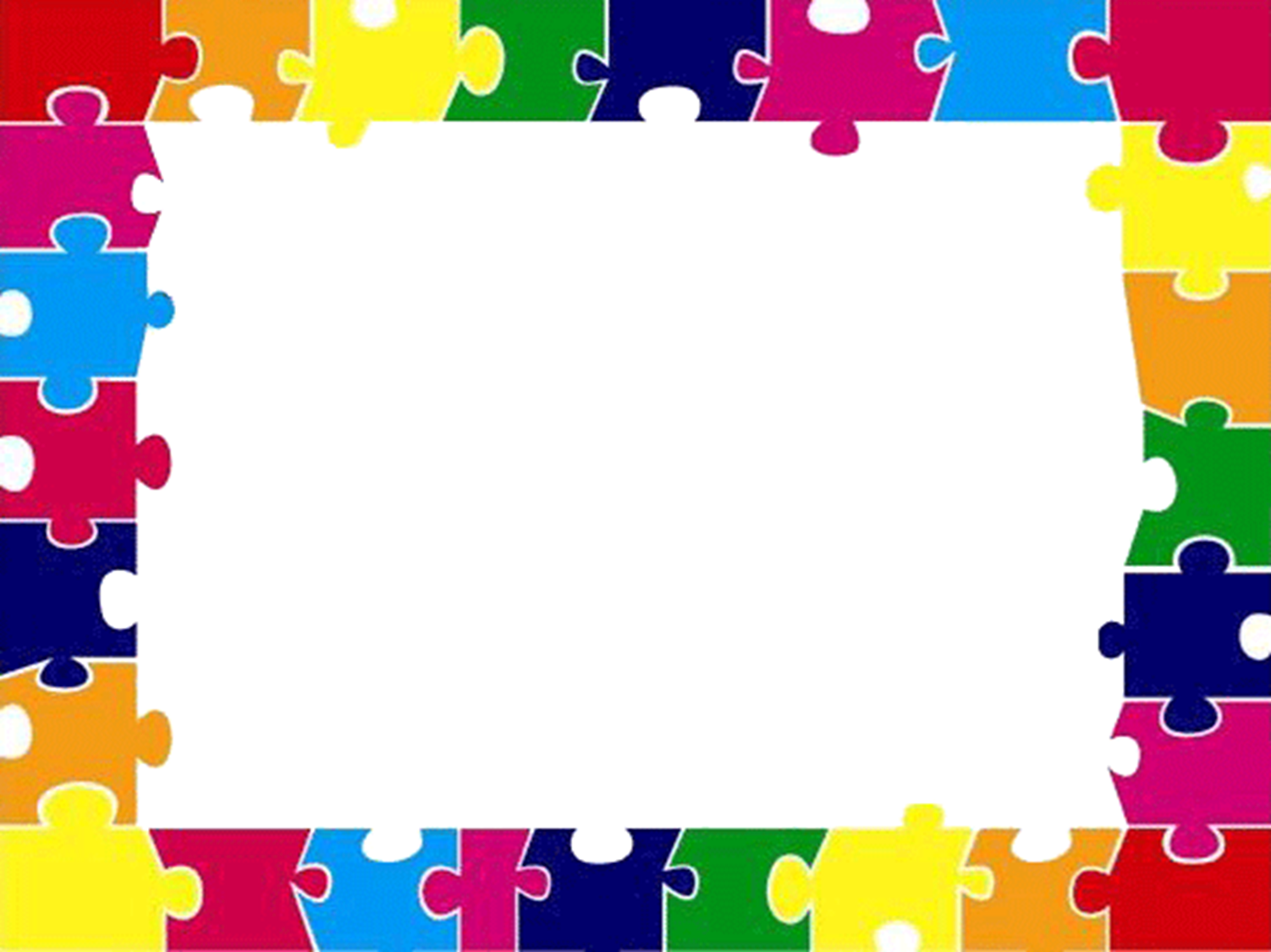 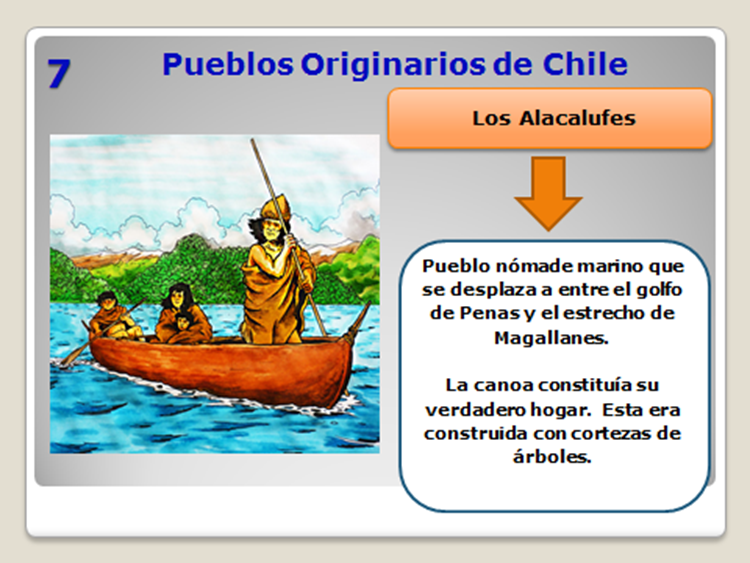 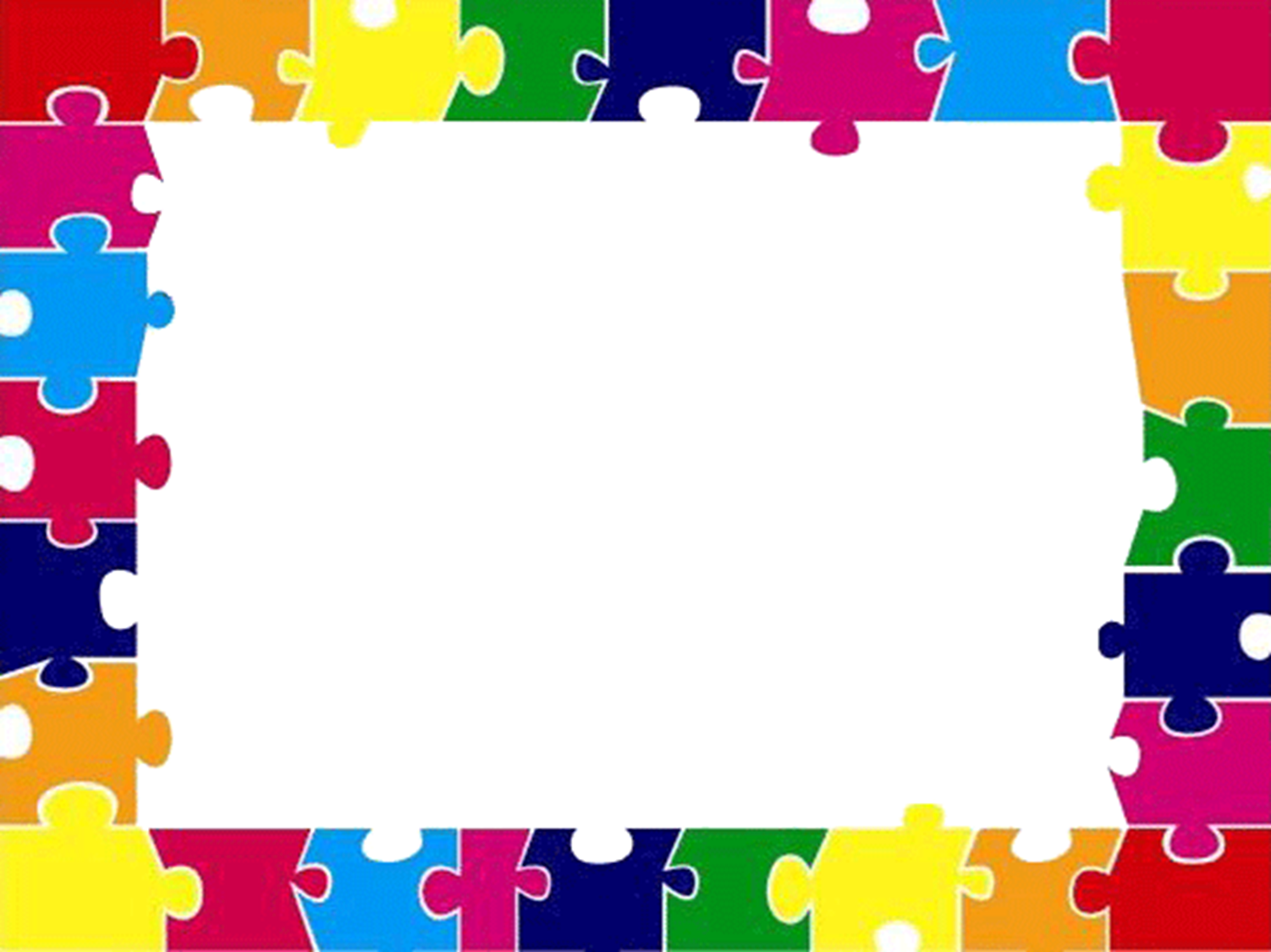 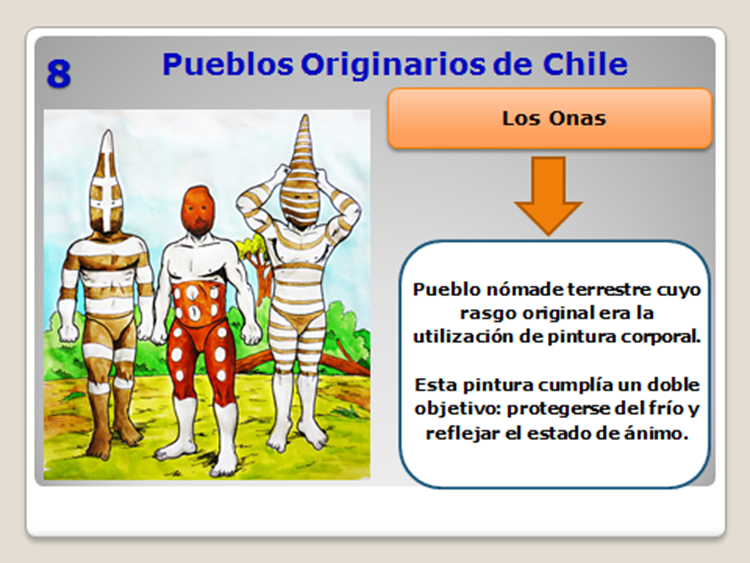 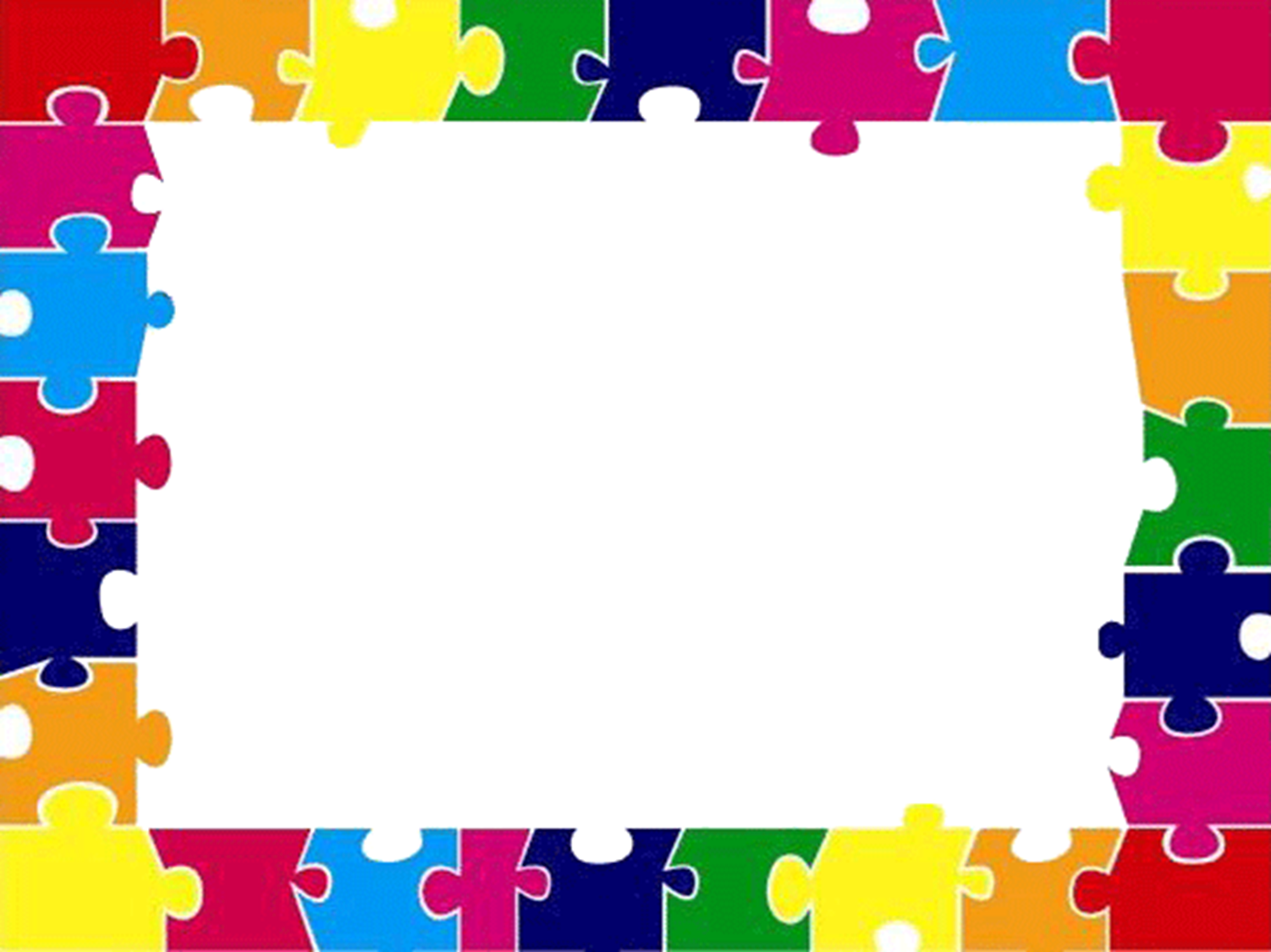 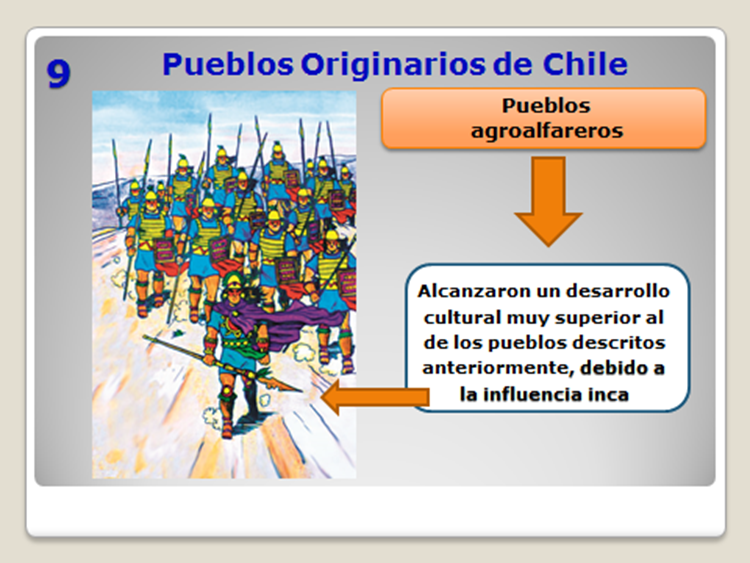 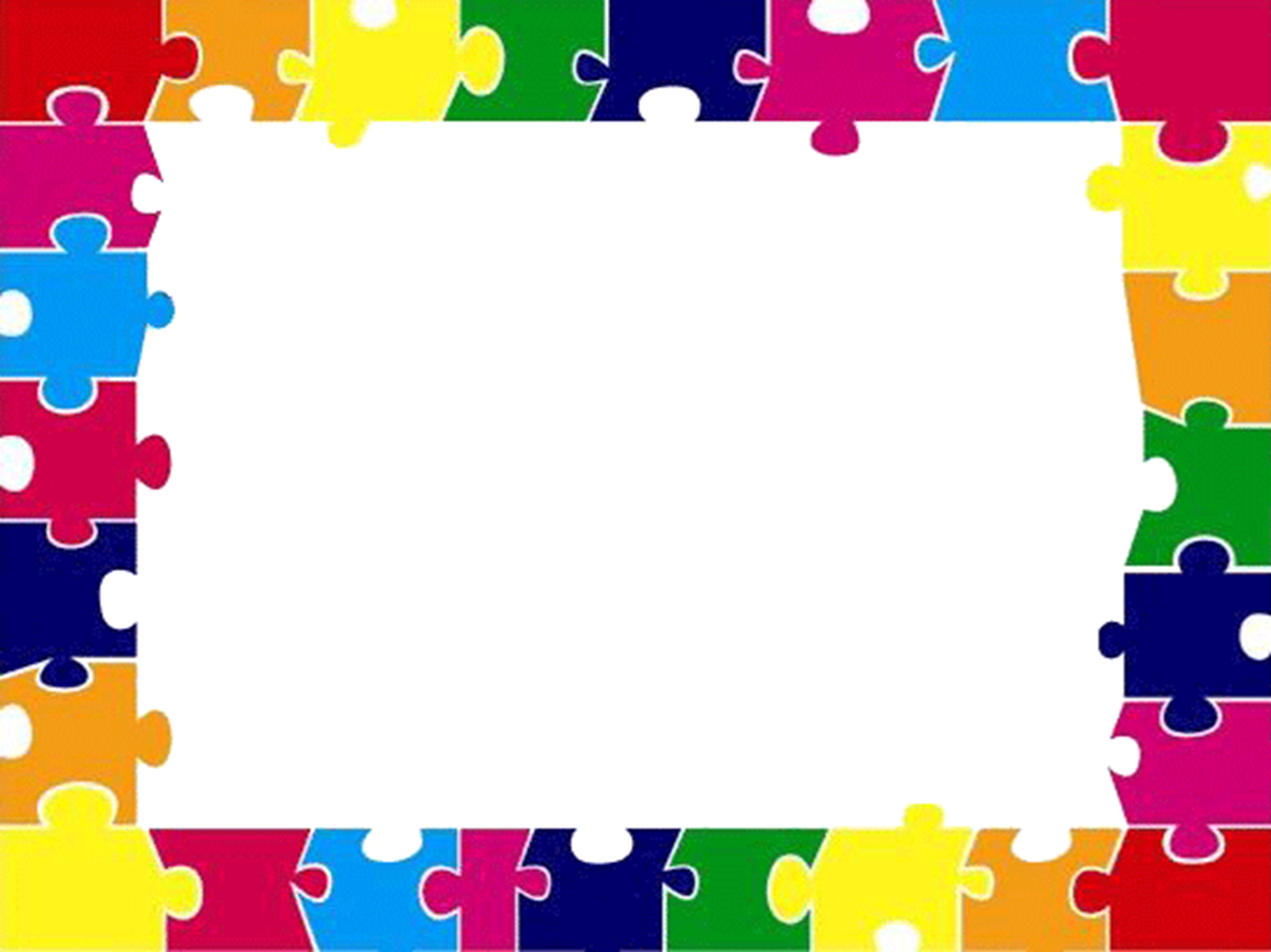 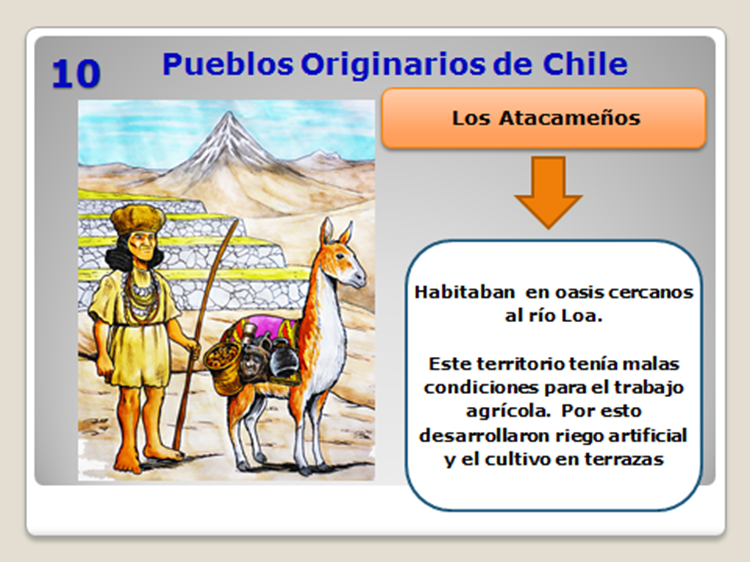 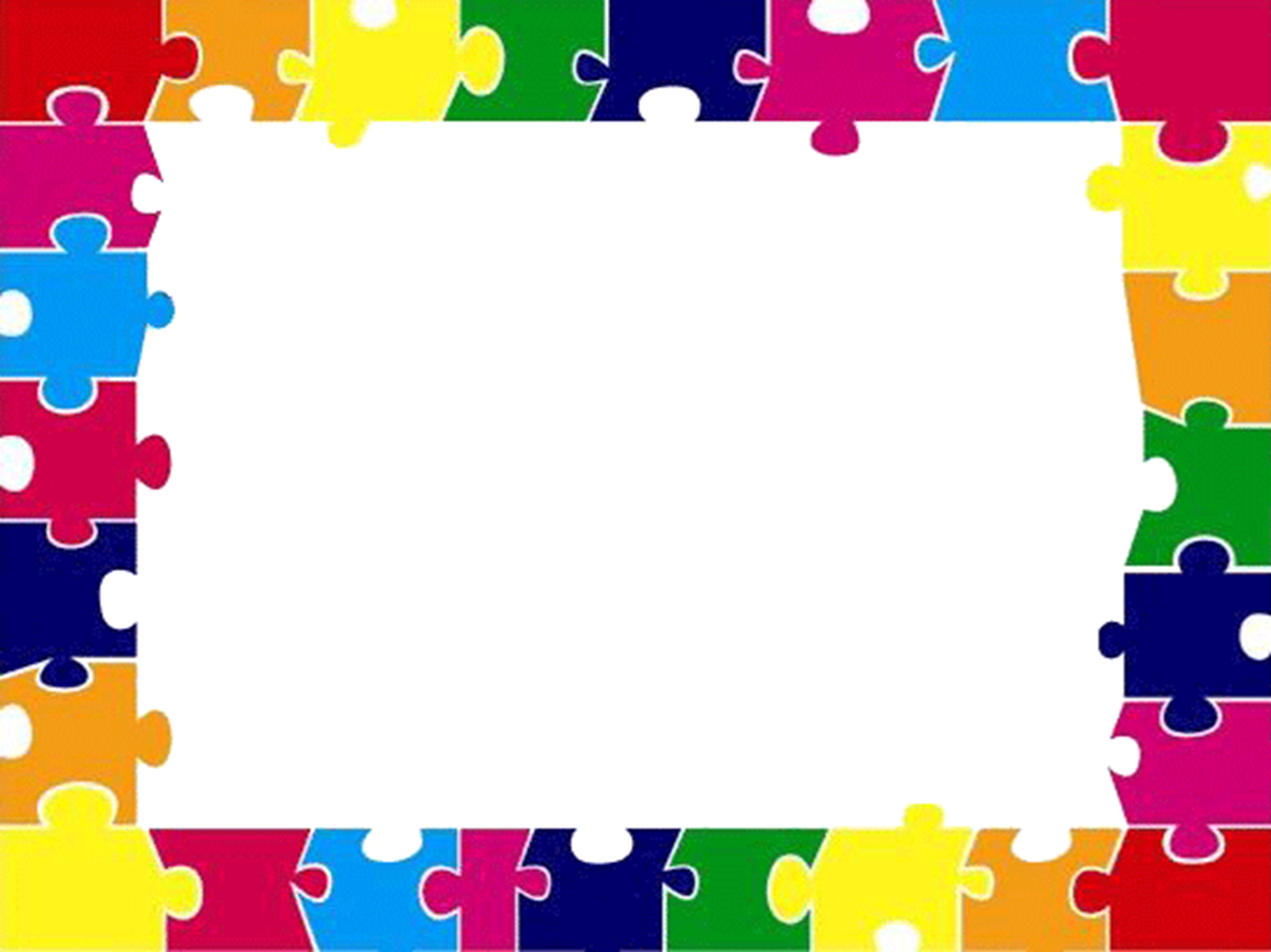 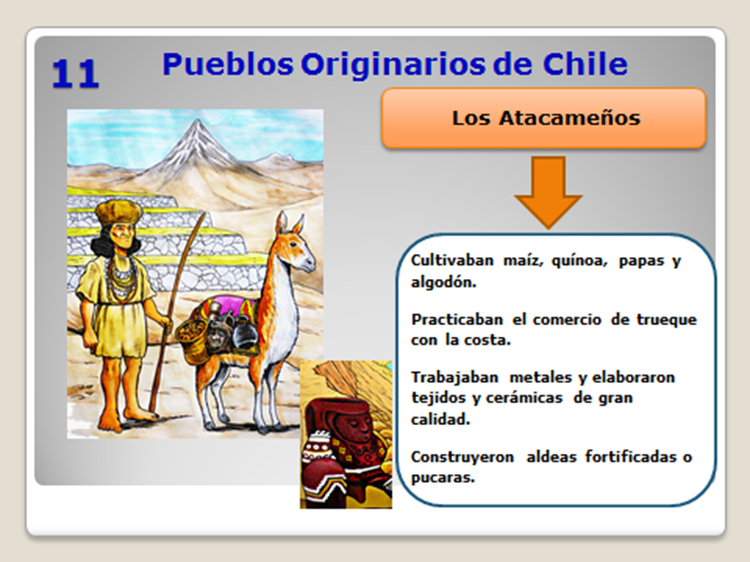 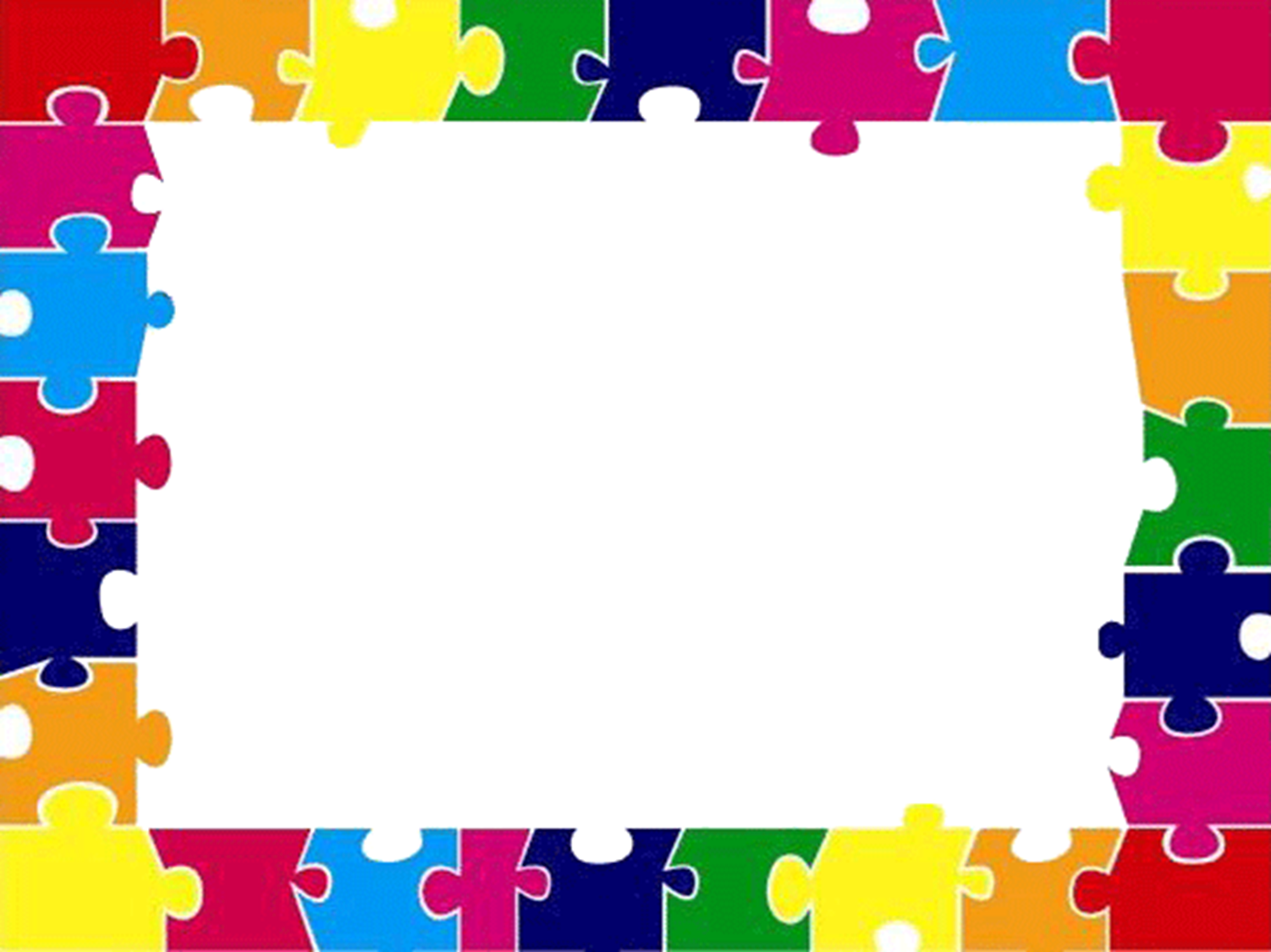 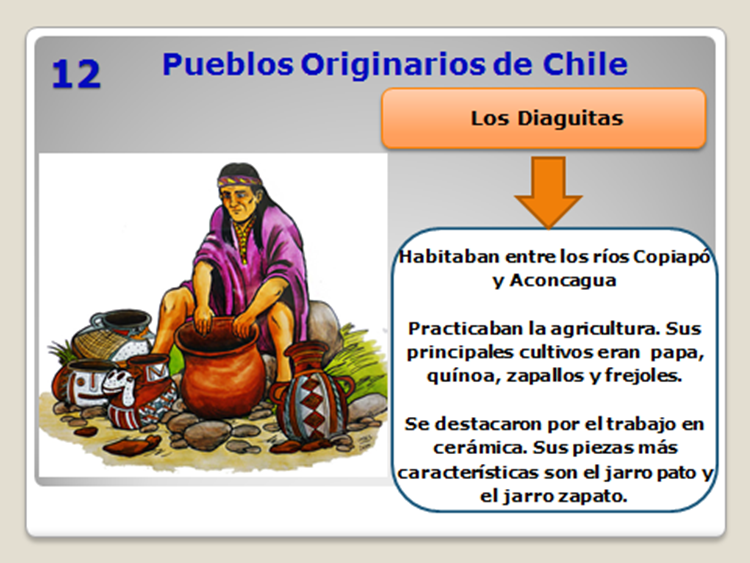 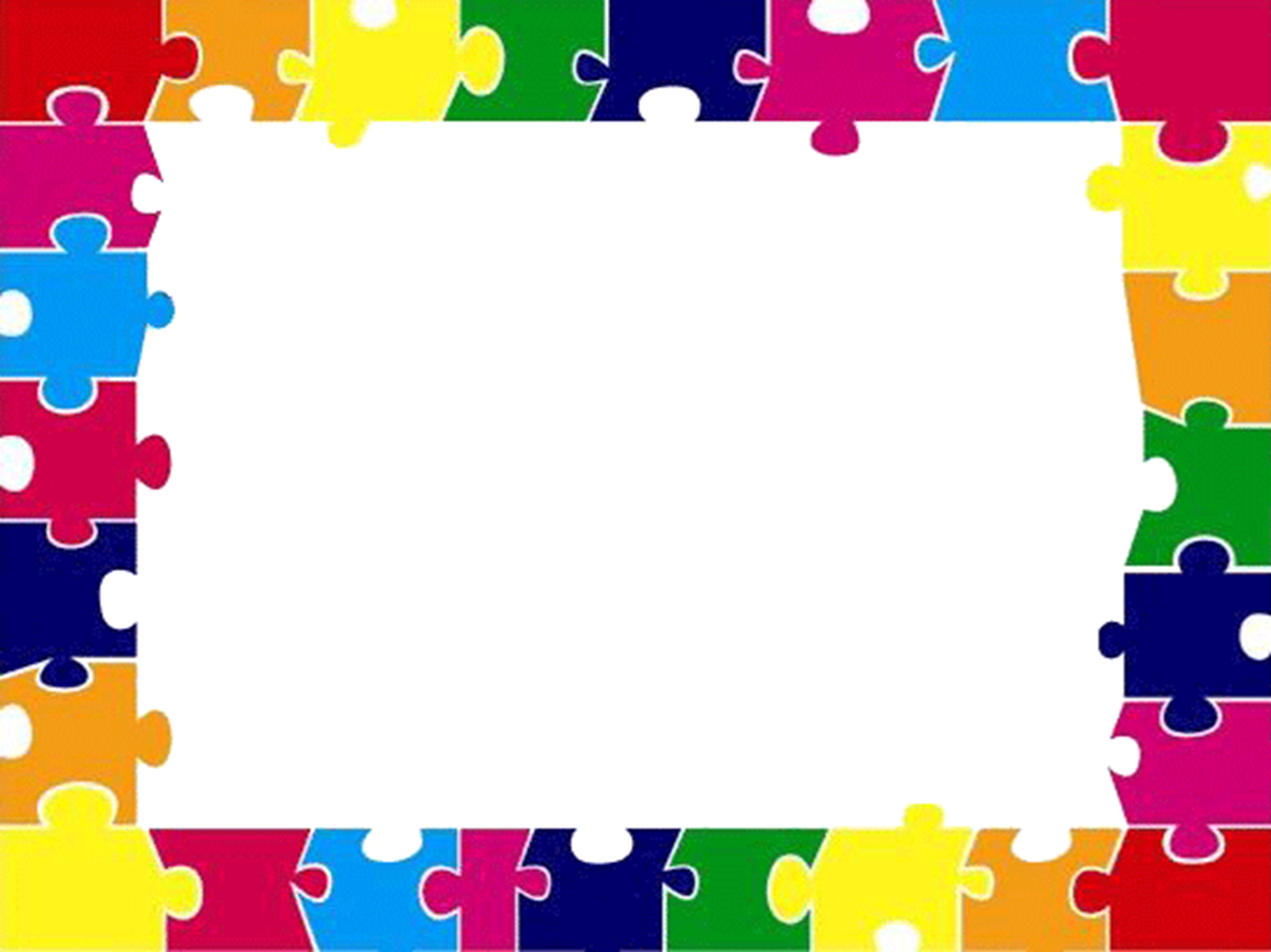 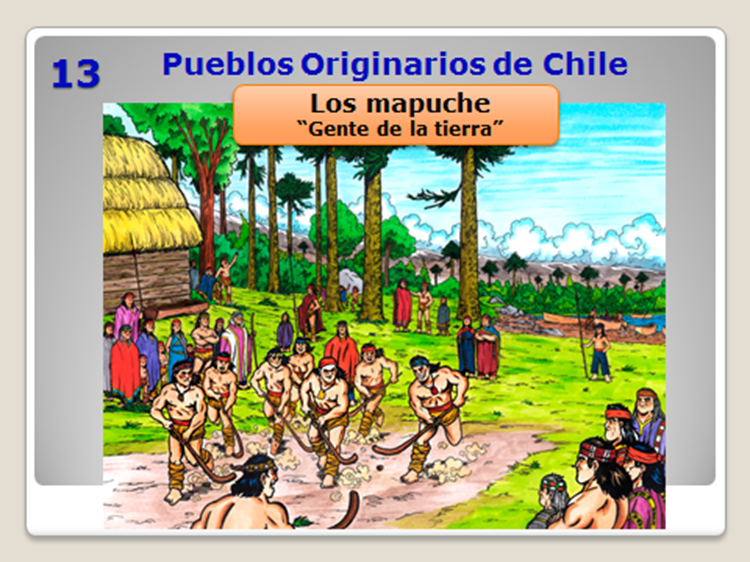 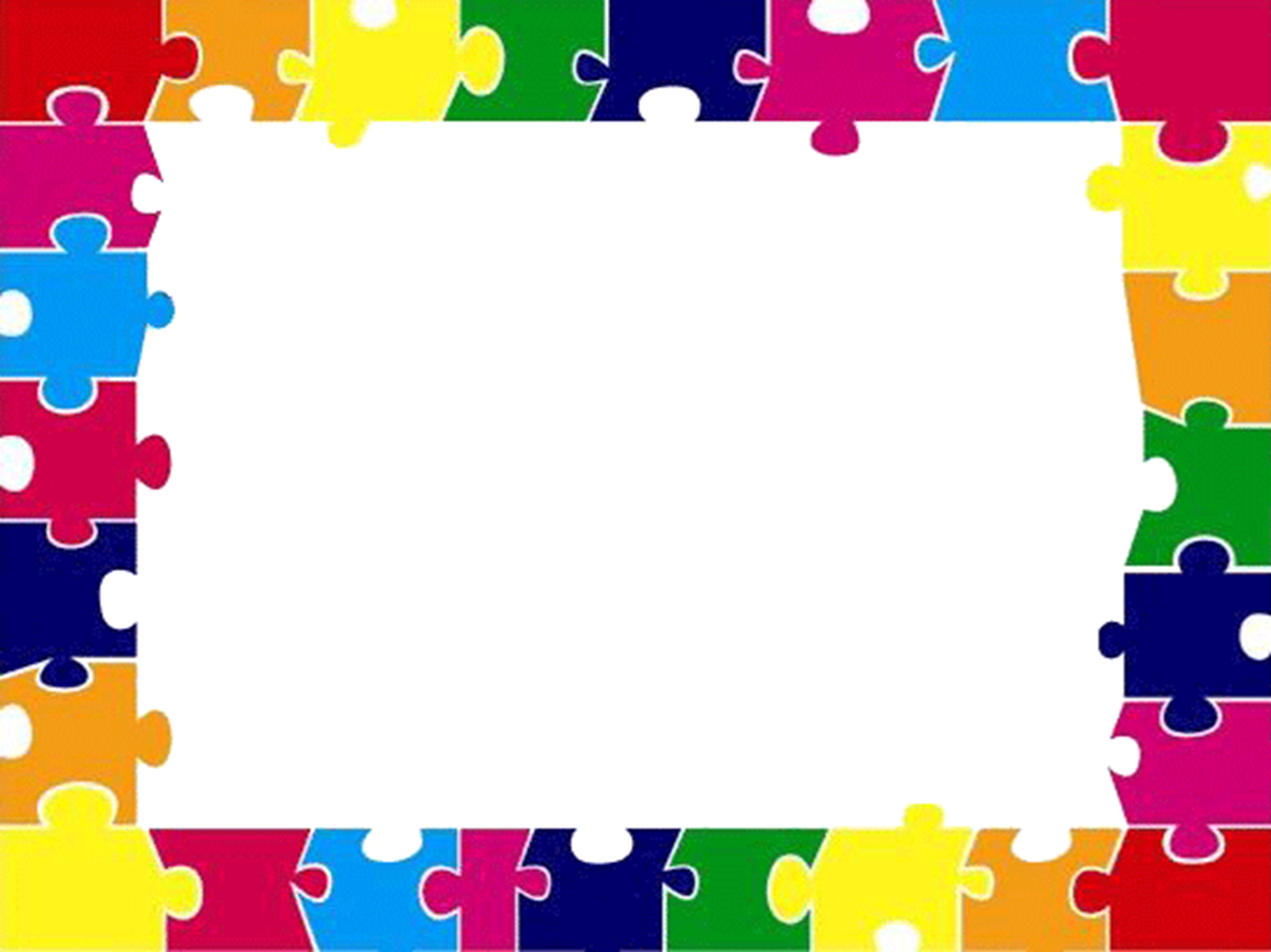 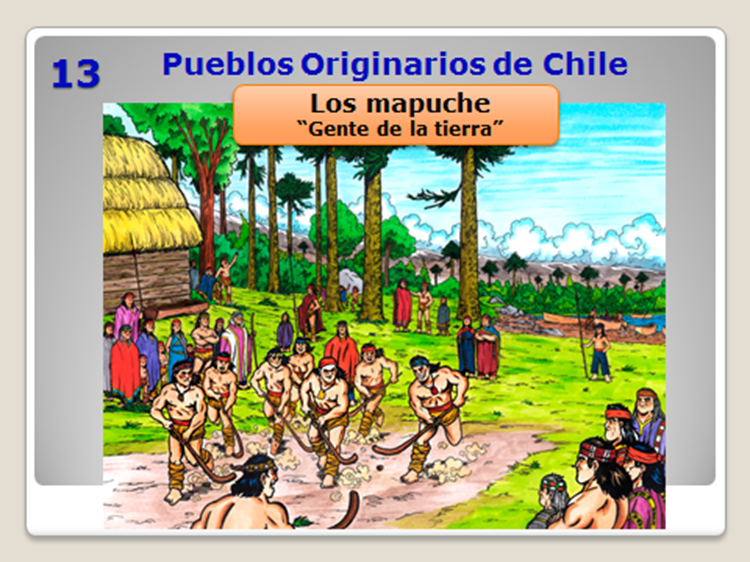 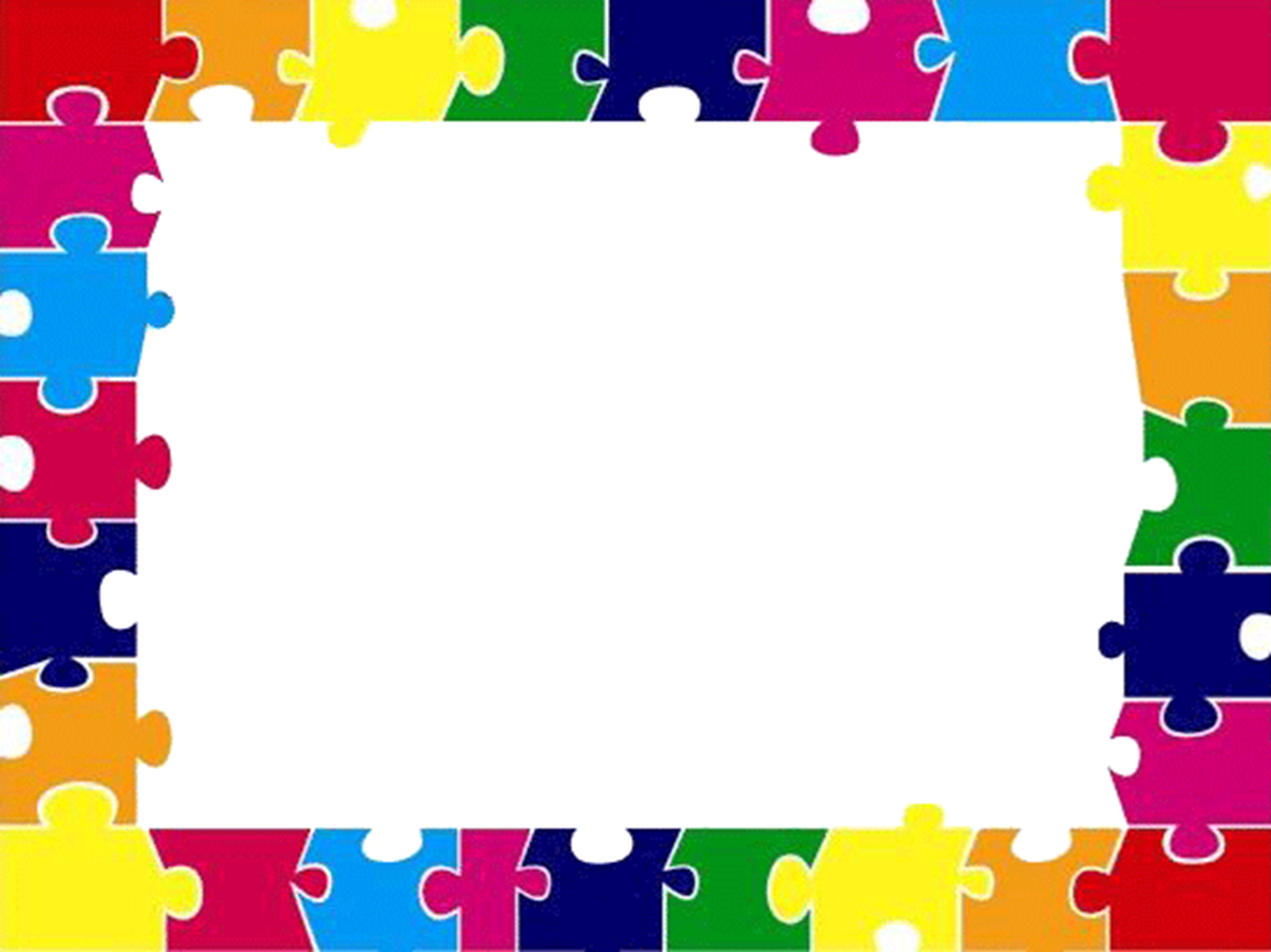 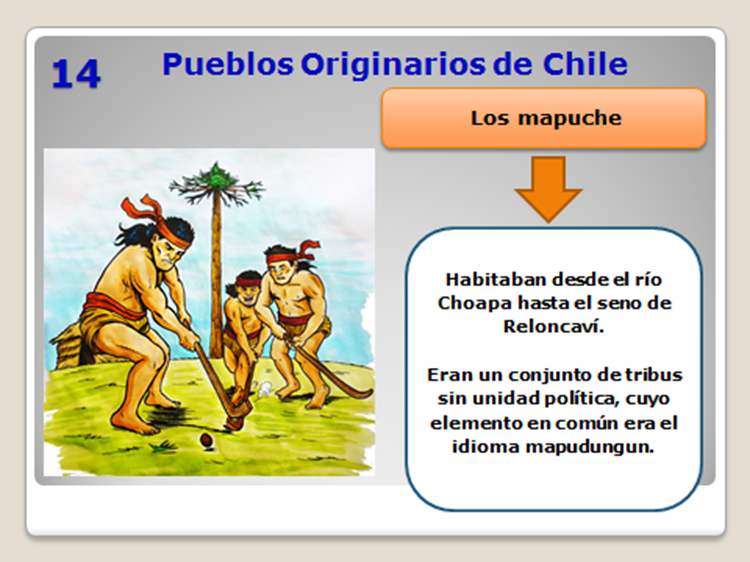 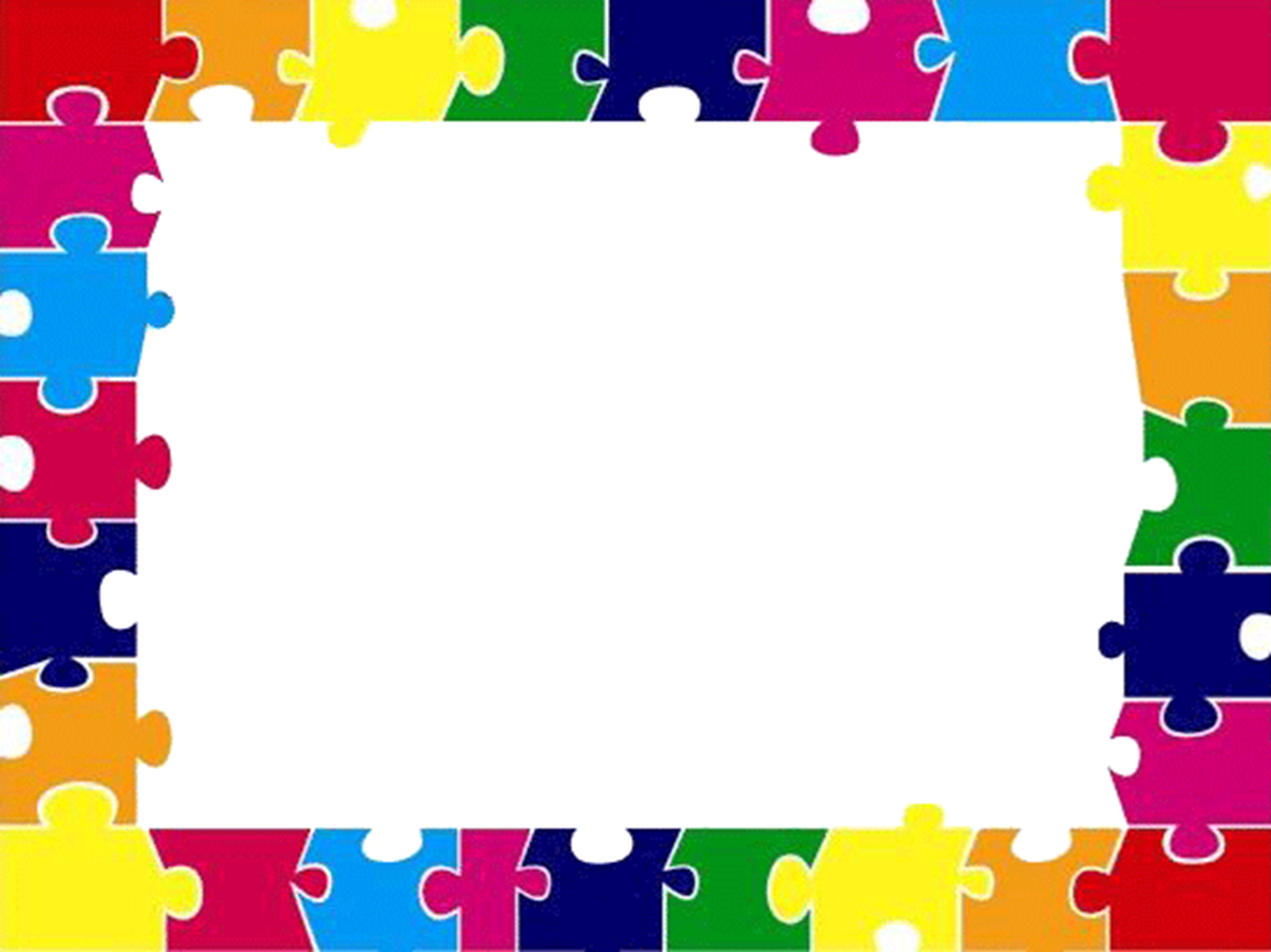 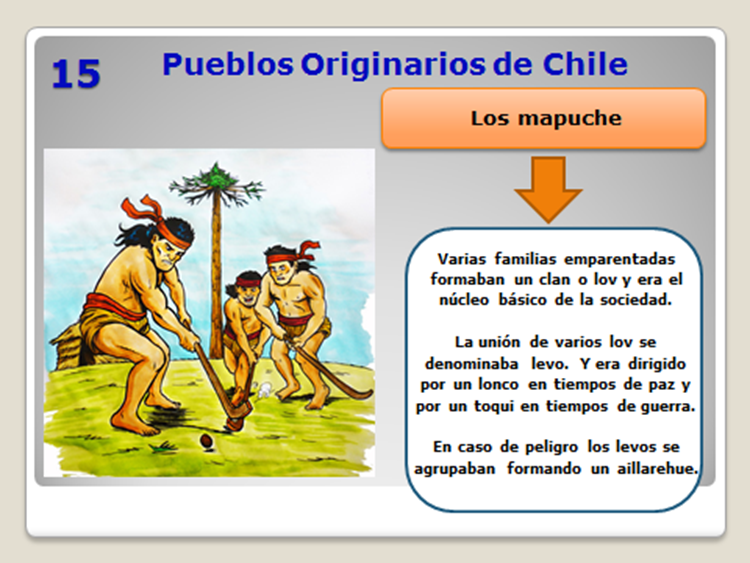 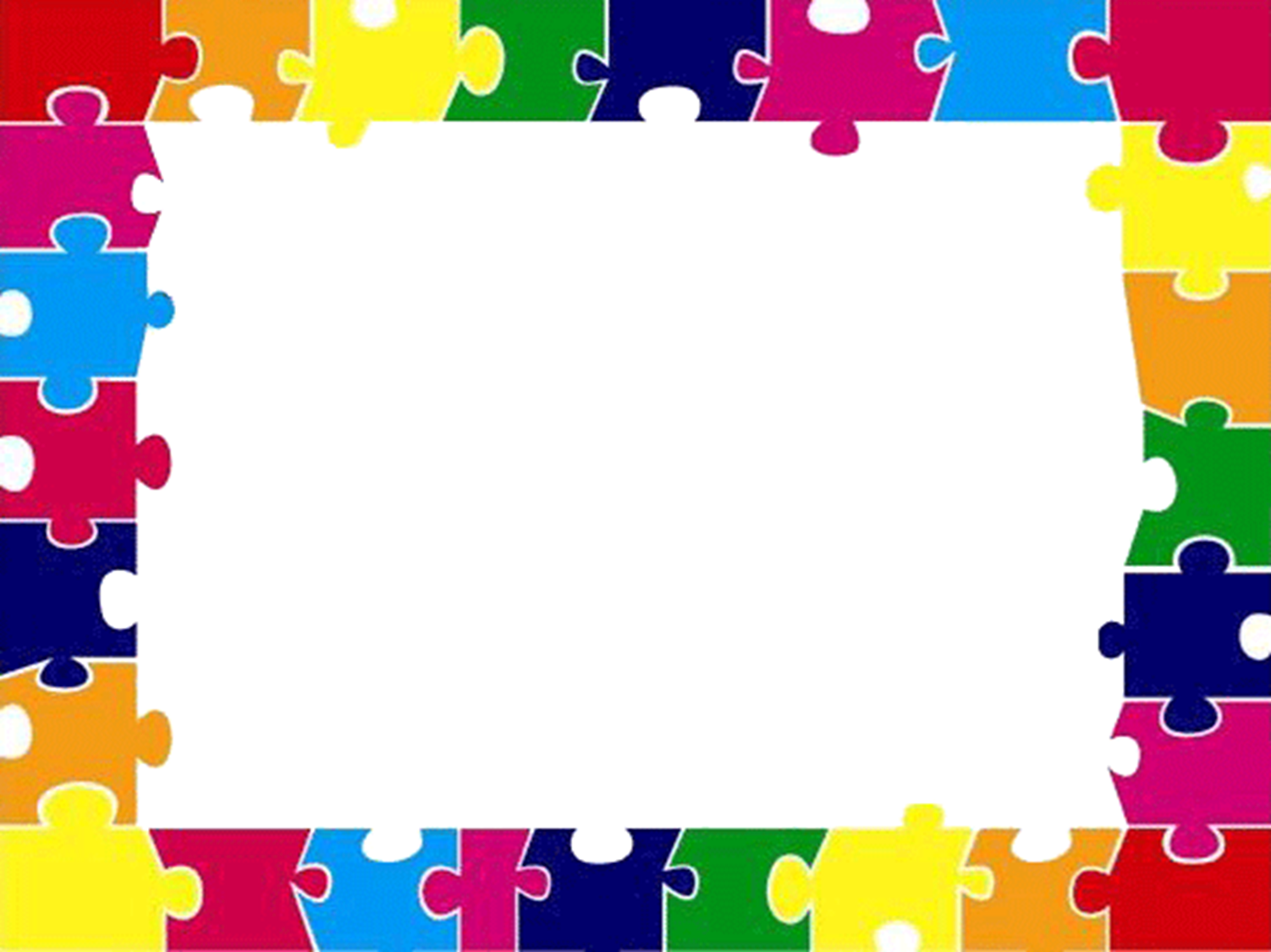 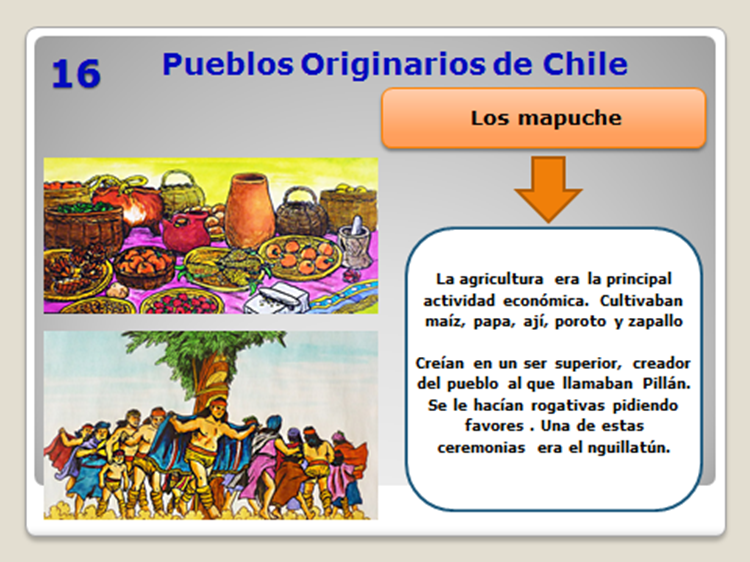 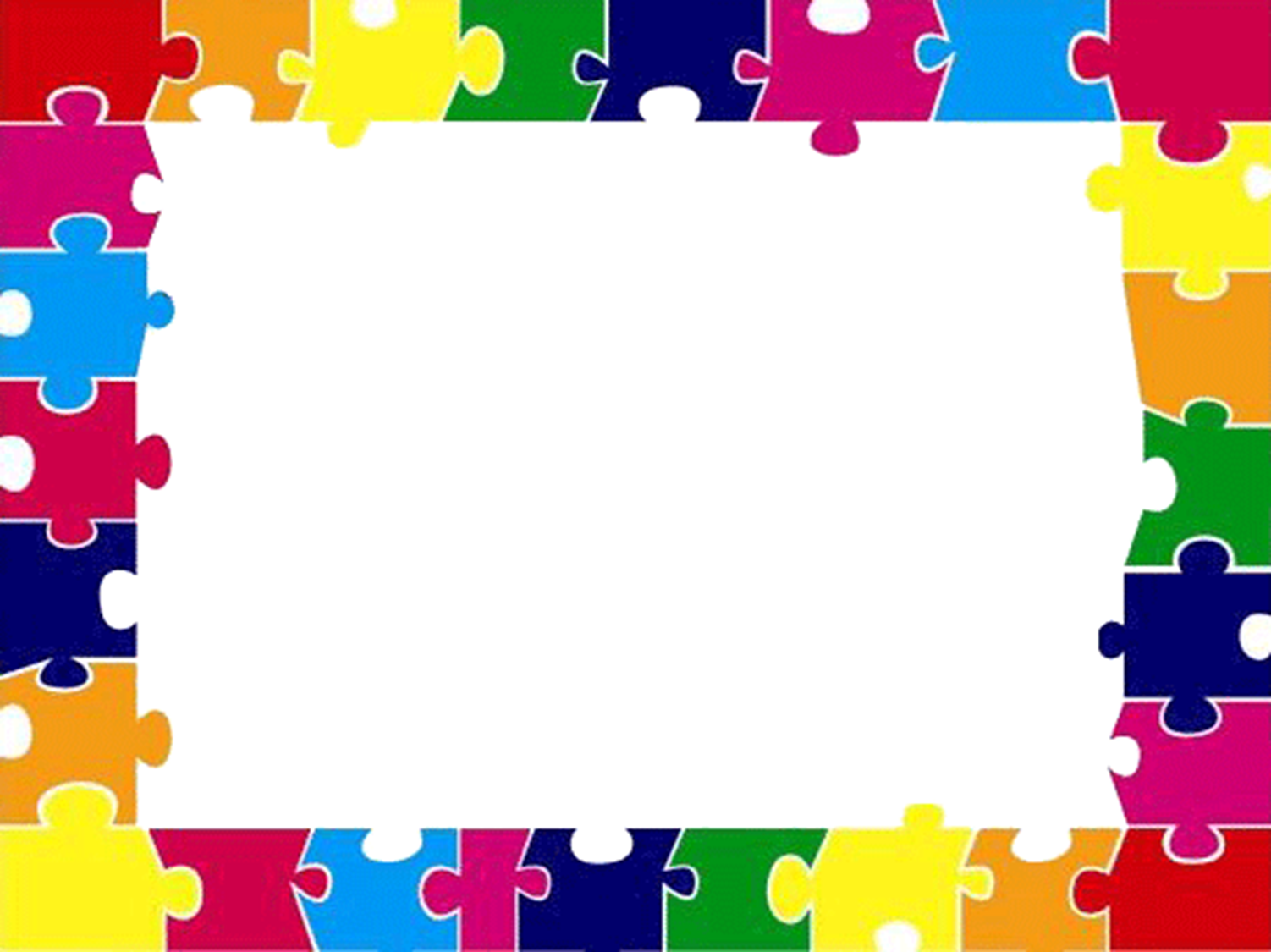 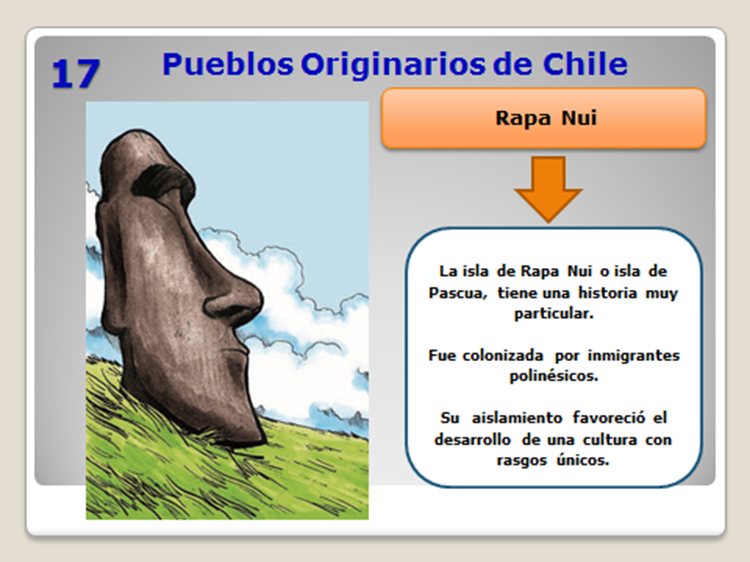 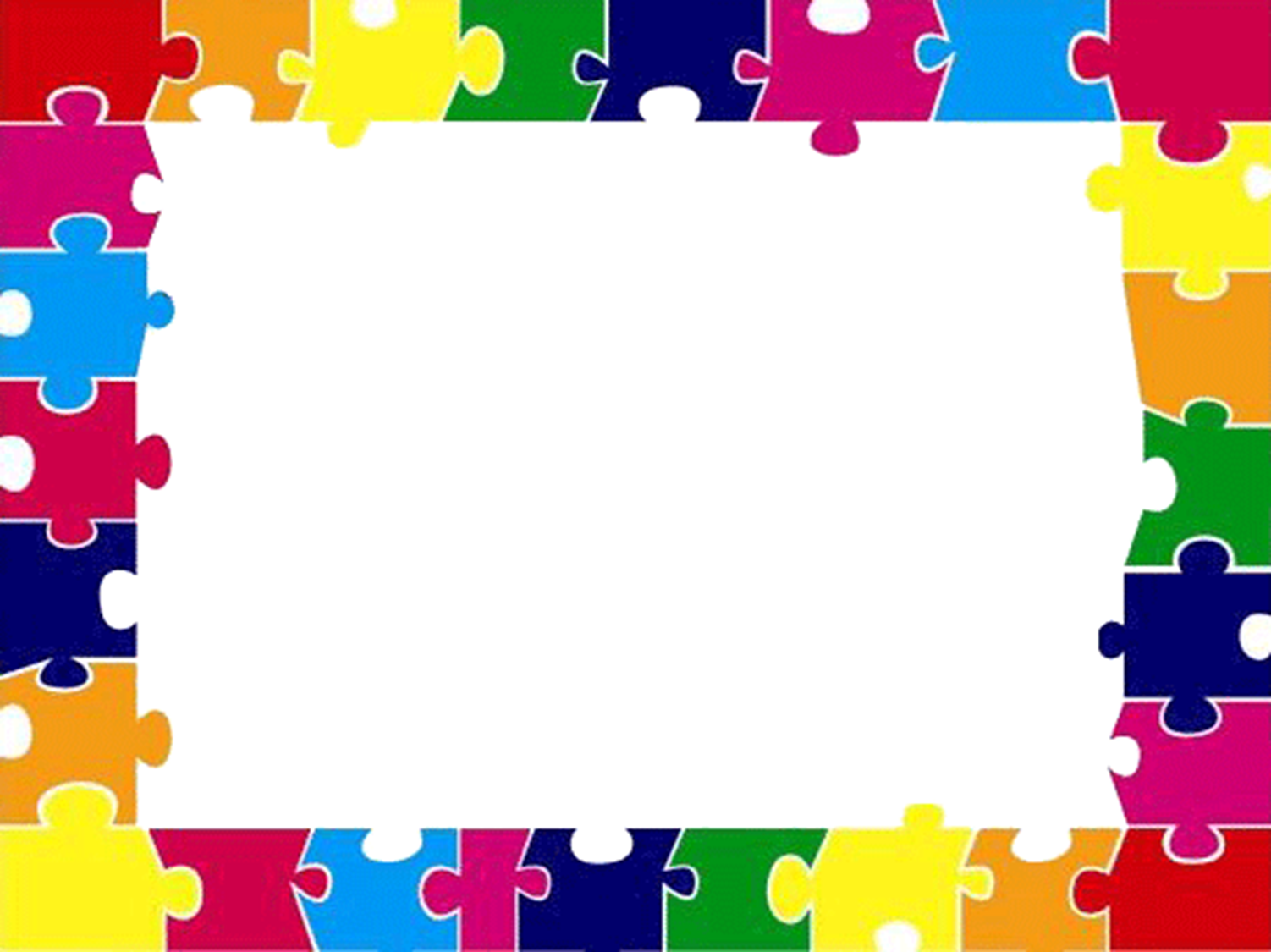 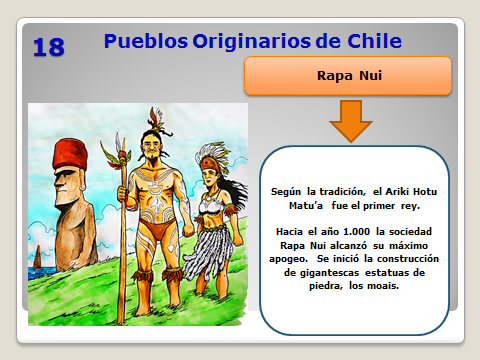 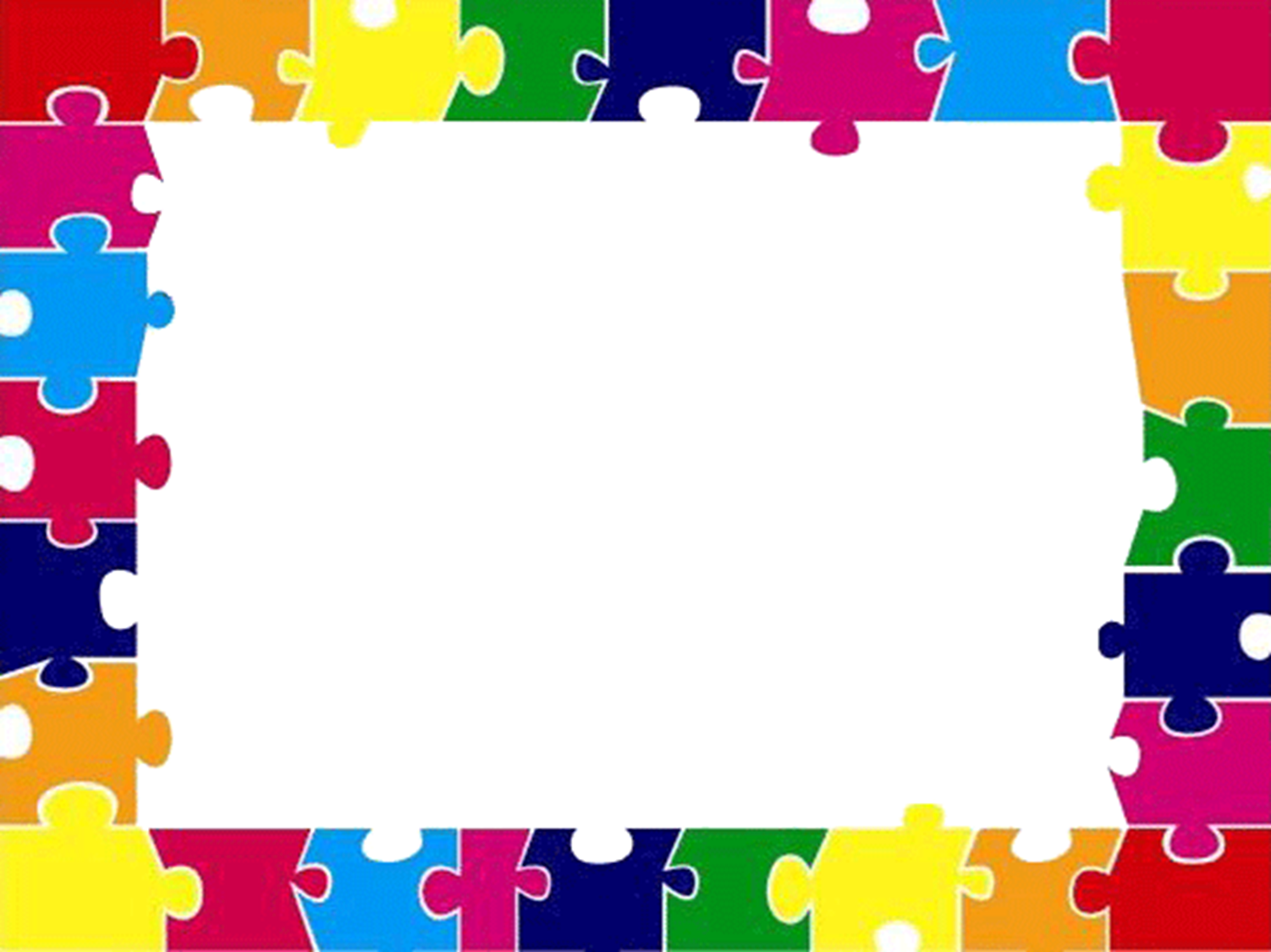 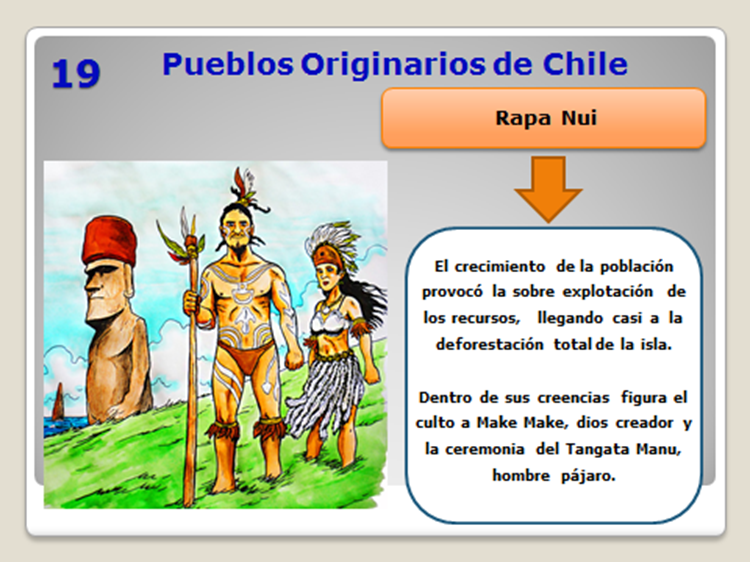 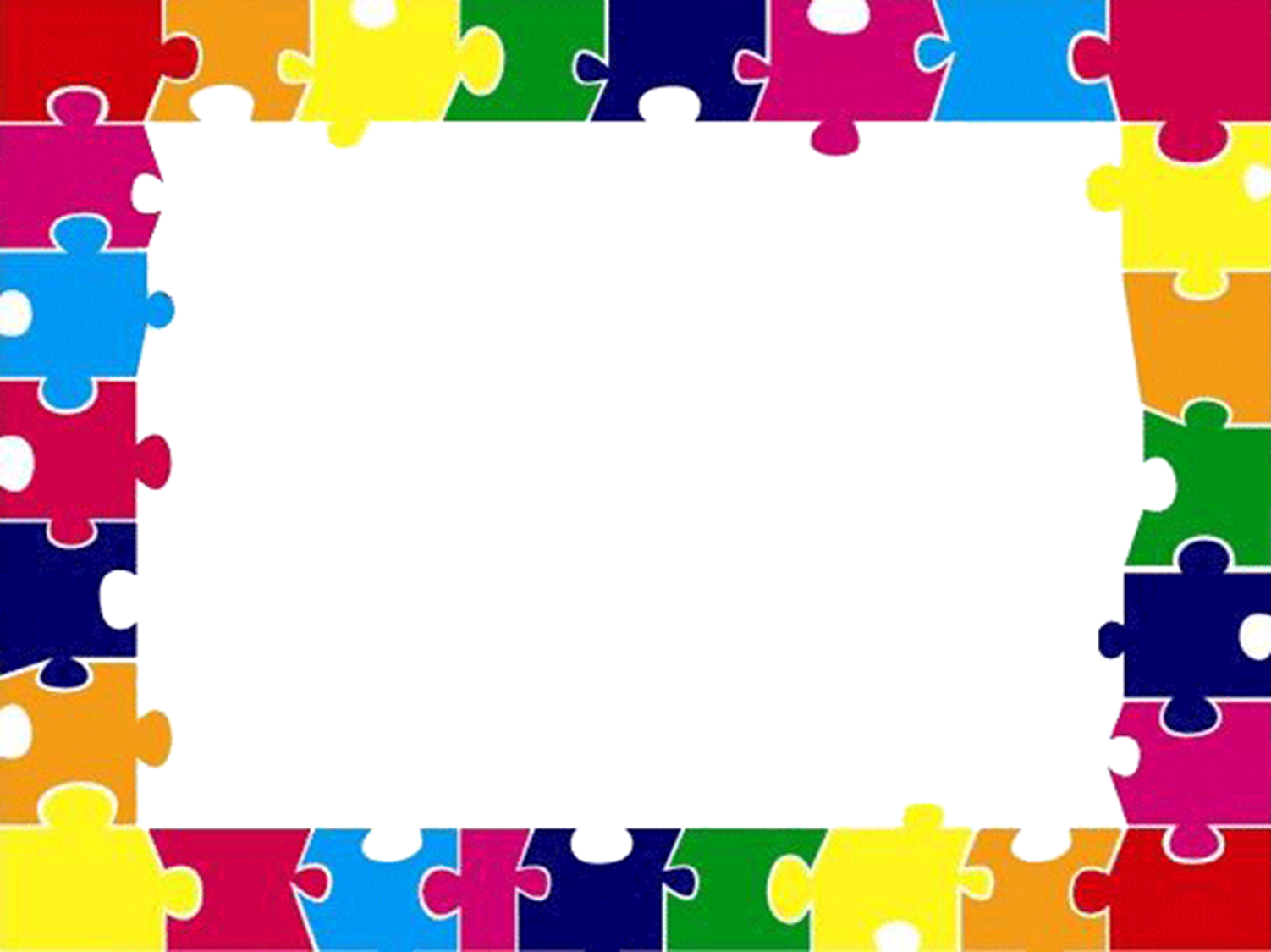 Los invito a trabajar en nuestro
 mapa de Chile coloreando y ubicando 
a cada uno a los pueblos originarios
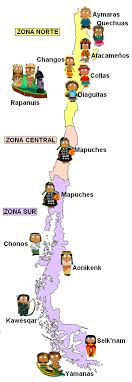 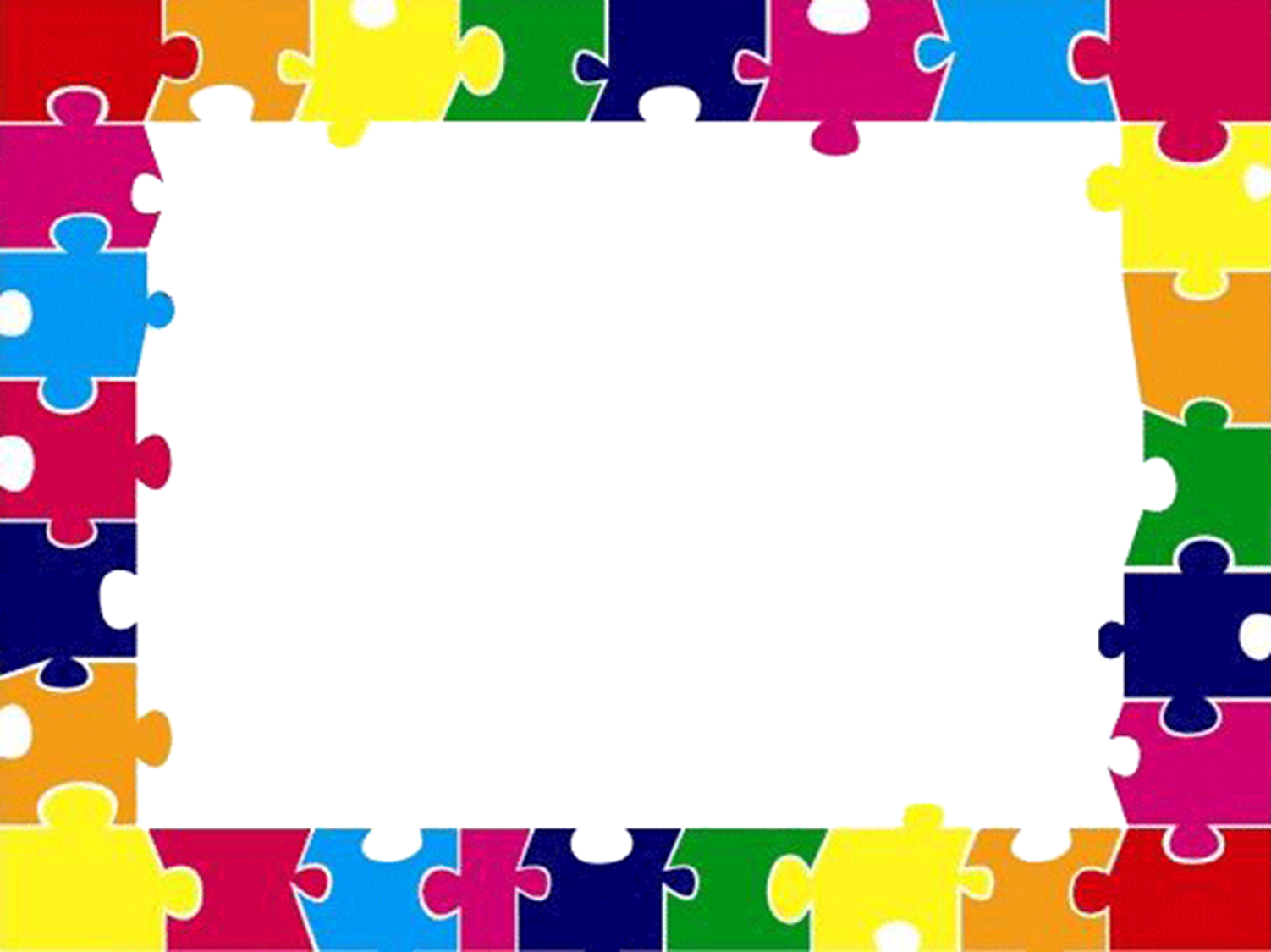 “Felicitaciones”.
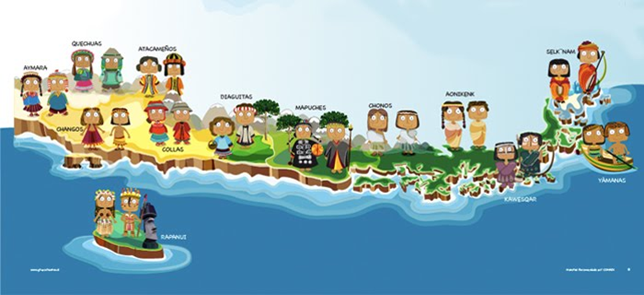